Ratio & Basic Proportion
Ratio & Basic Proportion
May 2017
1H Q4
Nov 2017
1H Q13
SAM
1H Q10
May 2017
1H Q8
Nov 2017
1H Q25
June 2018
2H Q3
SAM
1H Q17
June 2017
2H Q13
Nov 2017
3H Q17
June 2018
2H Q8
SAM
2H Q10
1 Marker
June 2017
2H Q19
Nov 2017
3H Q24
Nov 2018
1H Q13
SAM
3H Q4
June 2017
3H Q11
May 2018
1H Q14
Nov 2018
1H Q18
SAM
3H Q16
June 2017
3H Q14
May 2018
1H Q26
Inverse Proportion in context
Proportion Graphs
SAM 1H Q10
Ratio & Basic Proportion
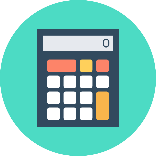 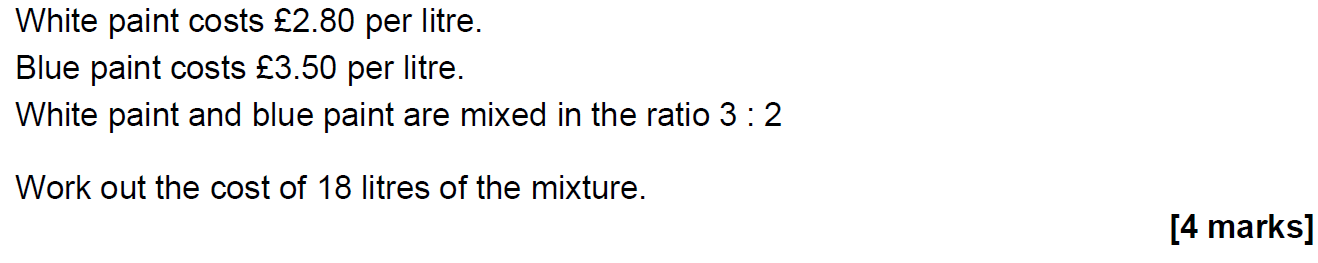 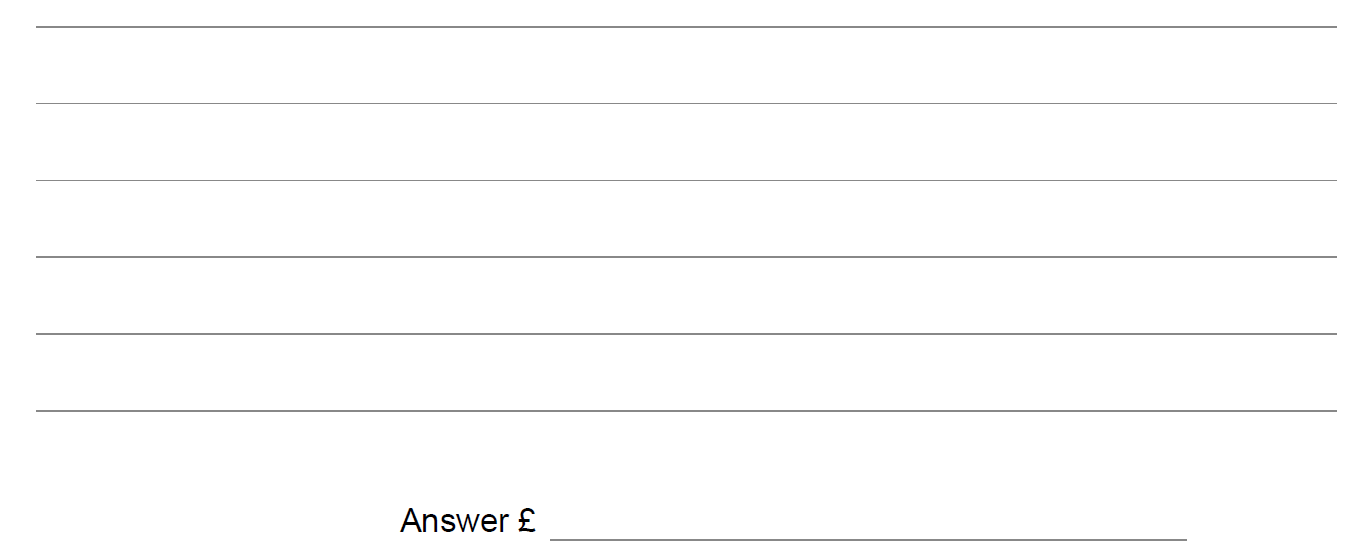 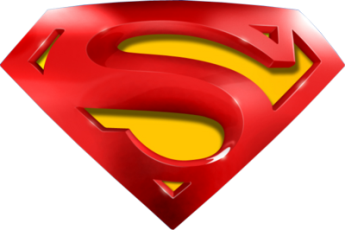 SAM 1H Q10
Ratio & Basic Proportion
A
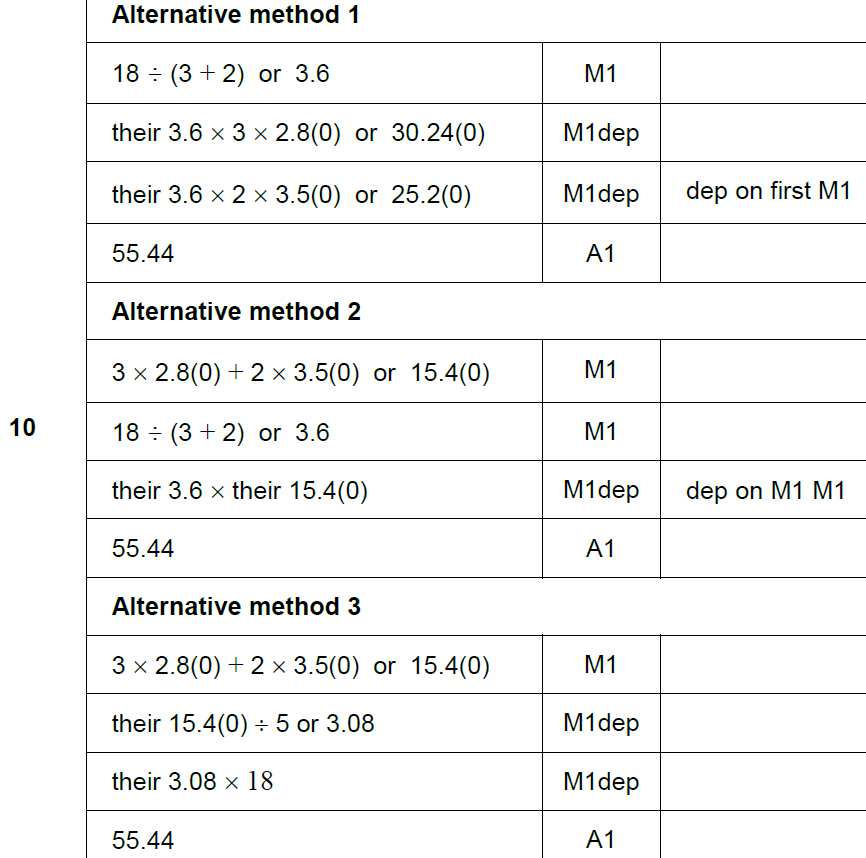 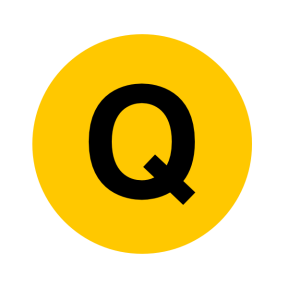 SAM 1H Q17
Ratio & Basic Proportion
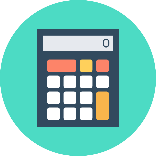 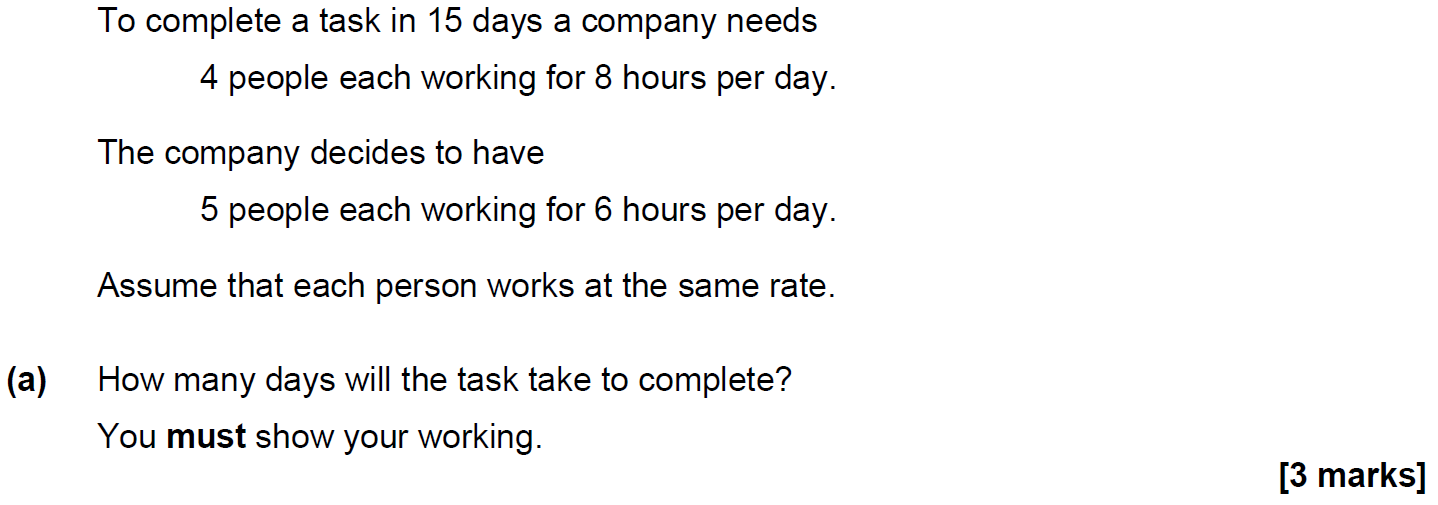 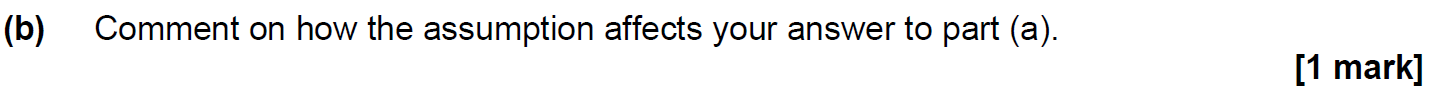 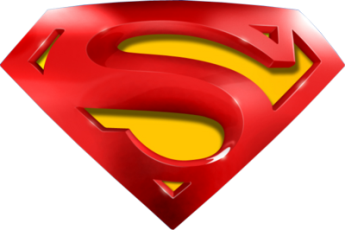 SAM 1H Q17
Ratio & Basic Proportion
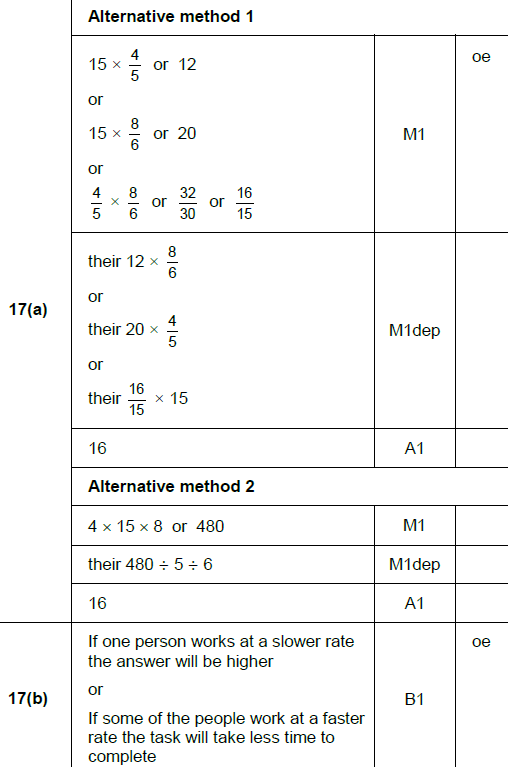 A
B
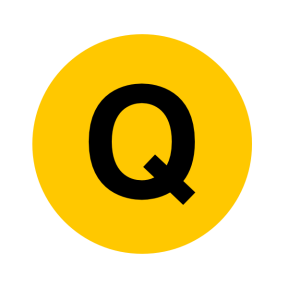 SAM 2H Q10
Ratio & Basic Proportion
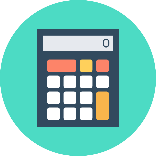 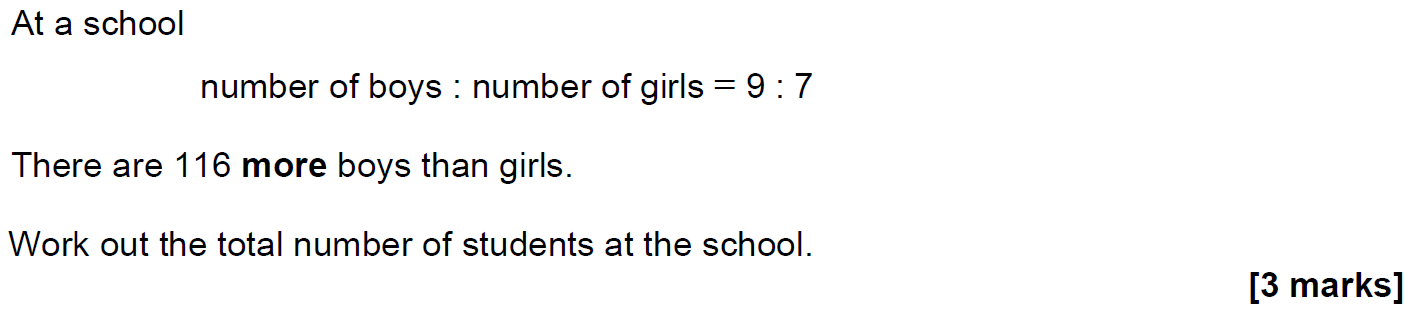 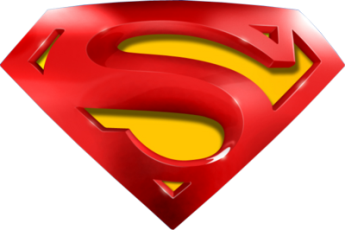 SAM 2H Q10
Ratio & Basic Proportion
A
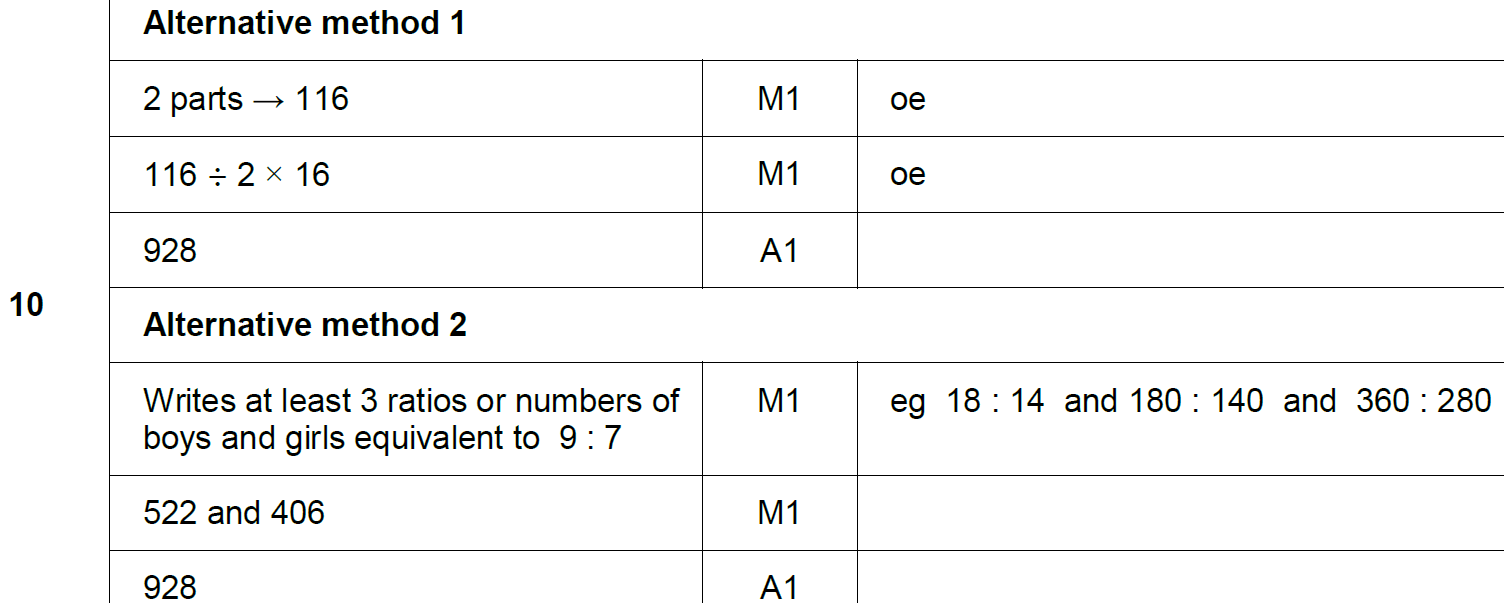 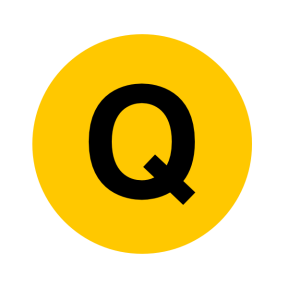 SAM 3H Q4
Ratio & Basic Proportion
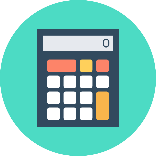 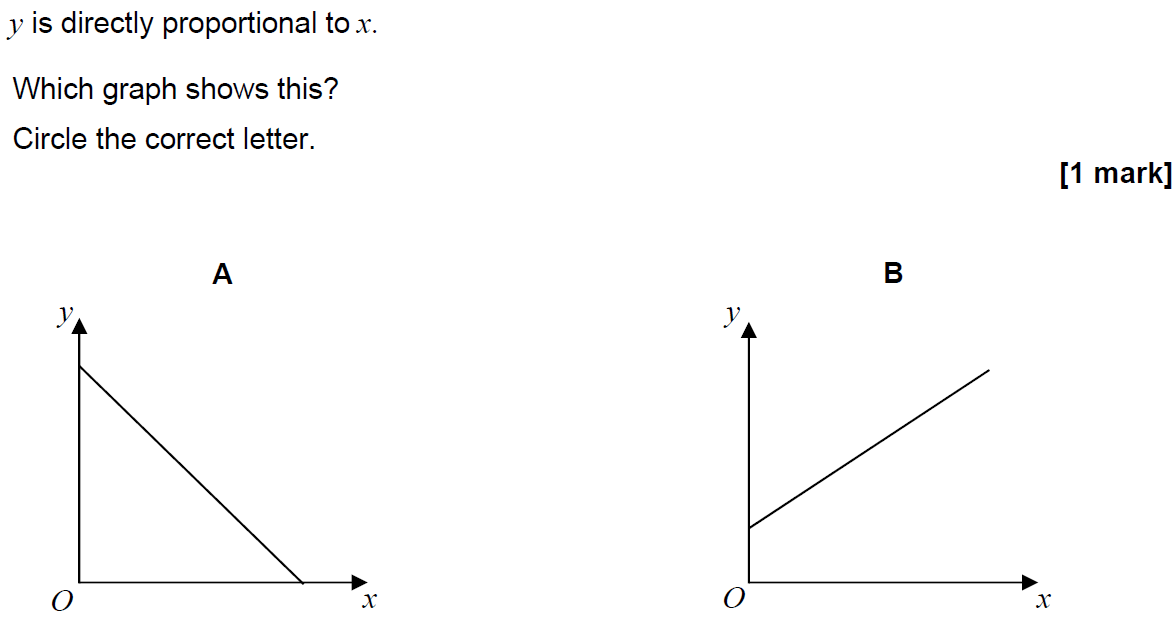 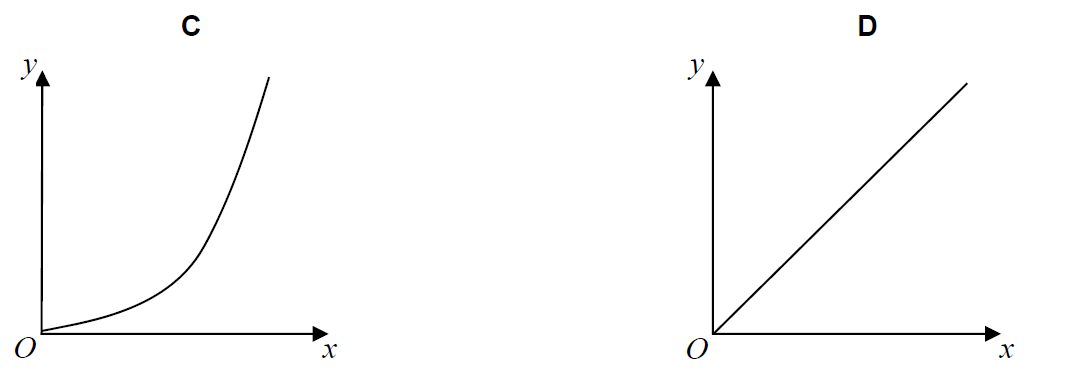 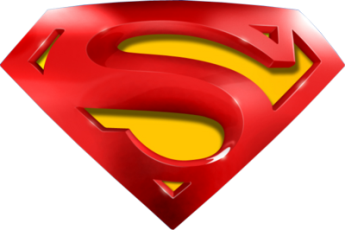 SAM 3H Q4
Ratio & Basic Proportion
A
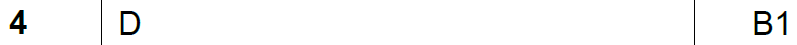 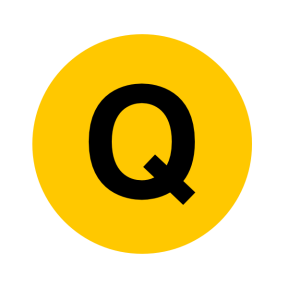 SAM 3H Q16
Ratio & Basic Proportion
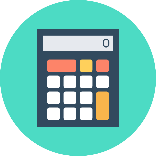 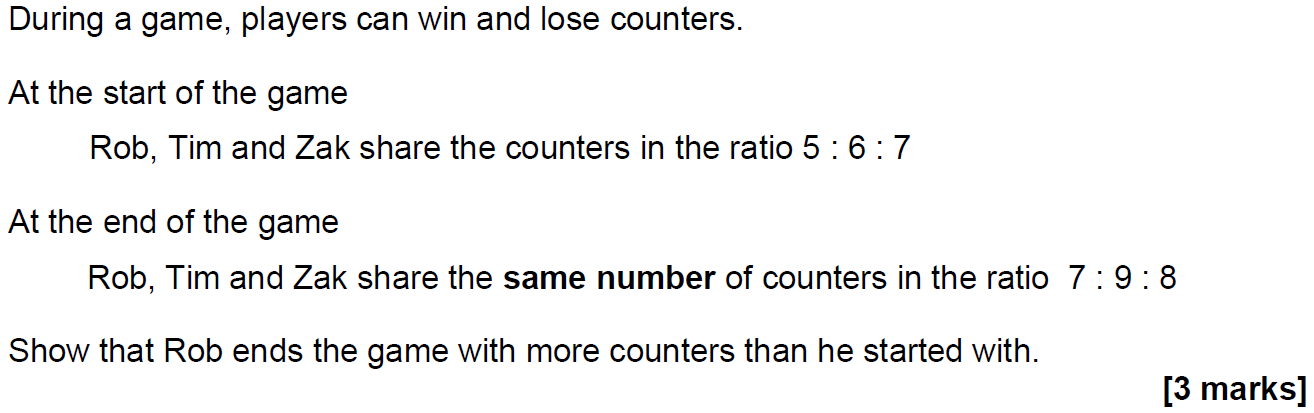 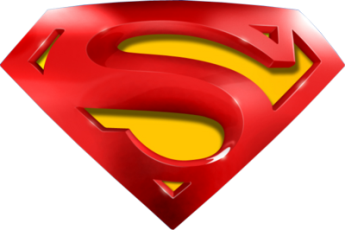 SAM 3H Q16
Ratio & Basic Proportion
A
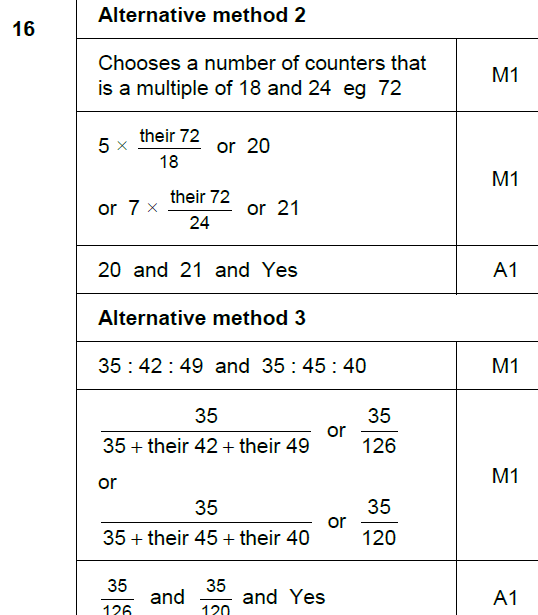 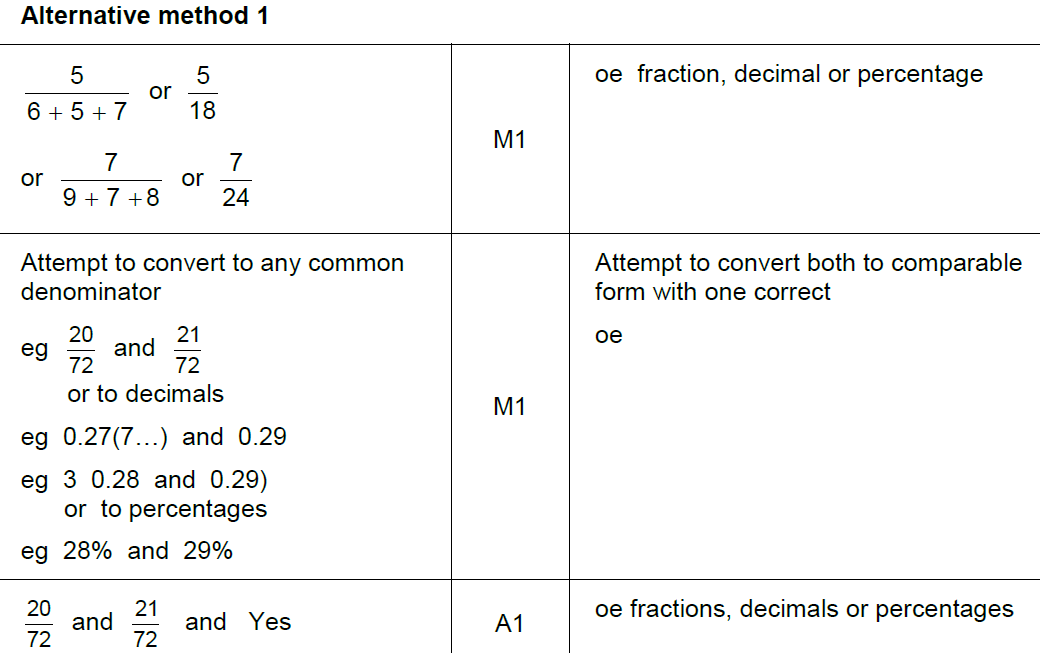 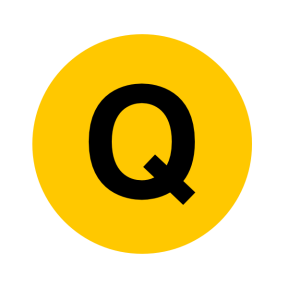 May 2017 1H Q4
Ratio & Basic Proportion
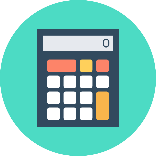 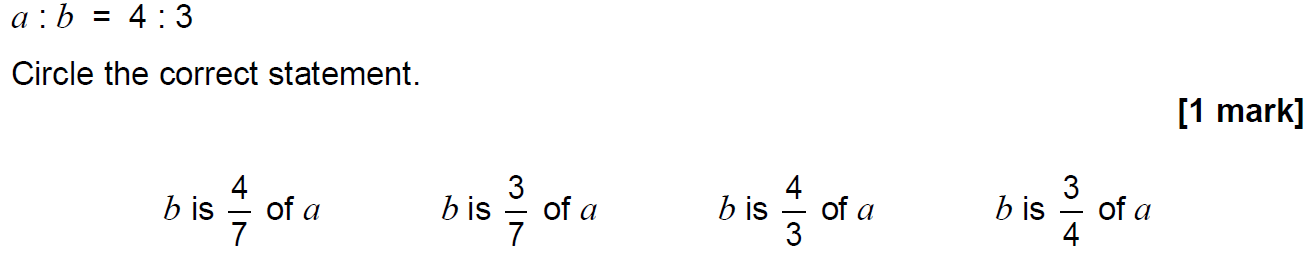 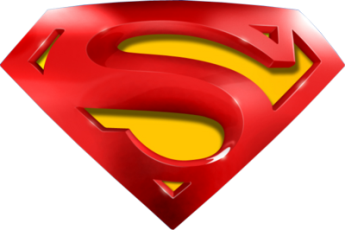 May 2017 1H Q4
Ratio & Basic Proportion
A
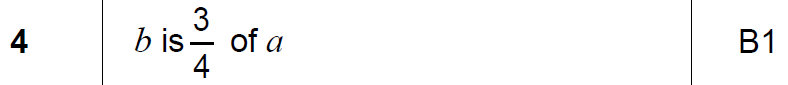 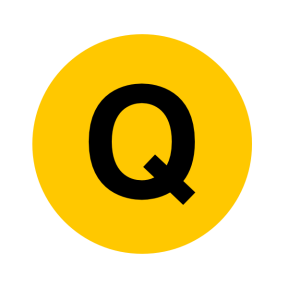 May 2017 1H Q8
Ratio & Basic Proportion
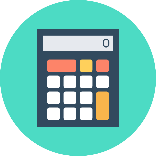 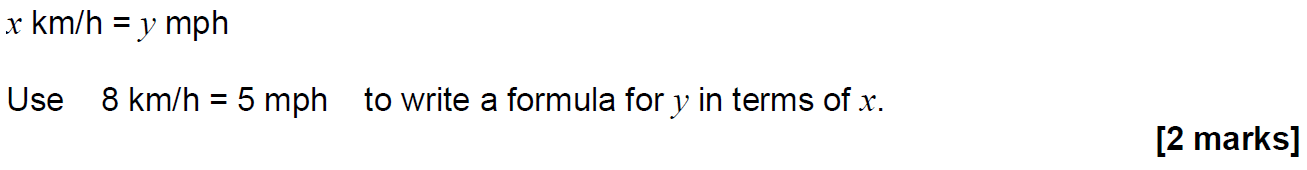 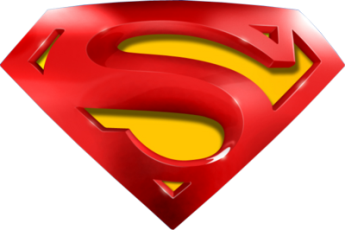 May 2017 1H Q8
Ratio & Basic Proportion
A
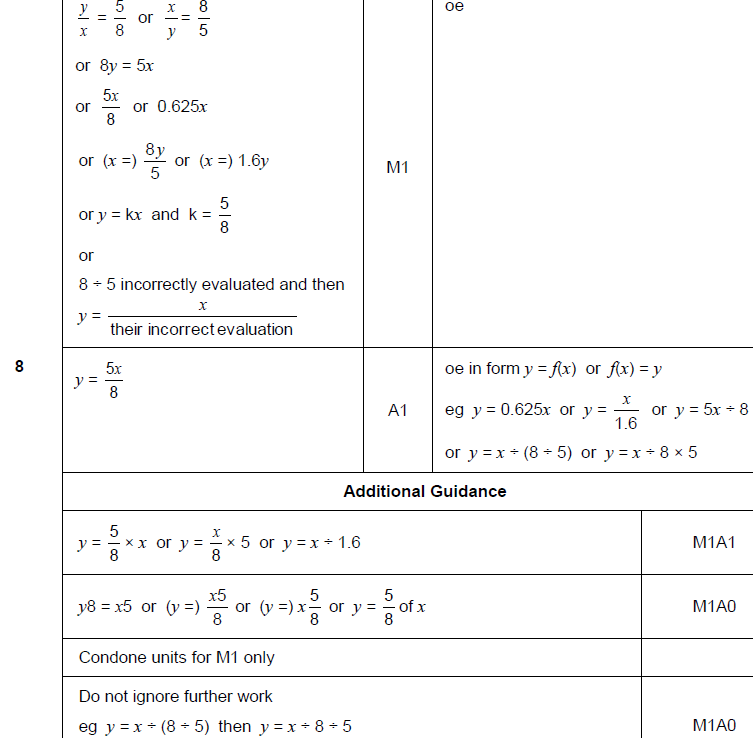 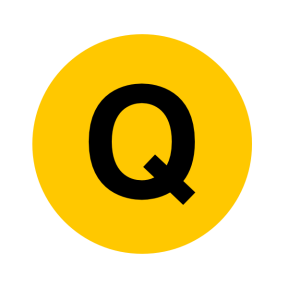 June 2017 2H Q13
Ratio & Basic Proportion
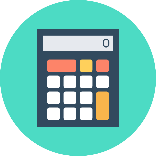 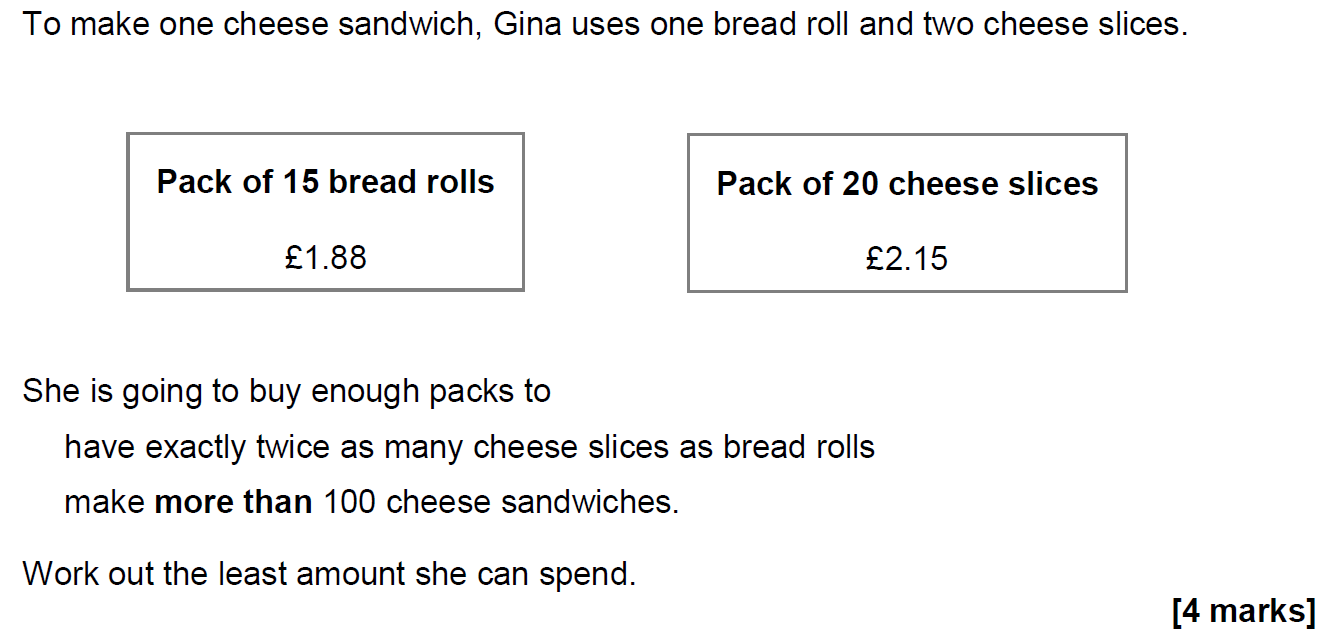 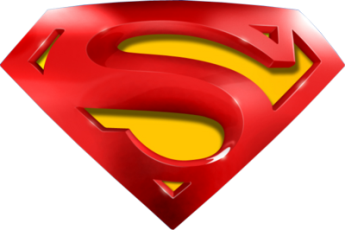 June 2017 2H Q13
Ratio & Basic Proportion
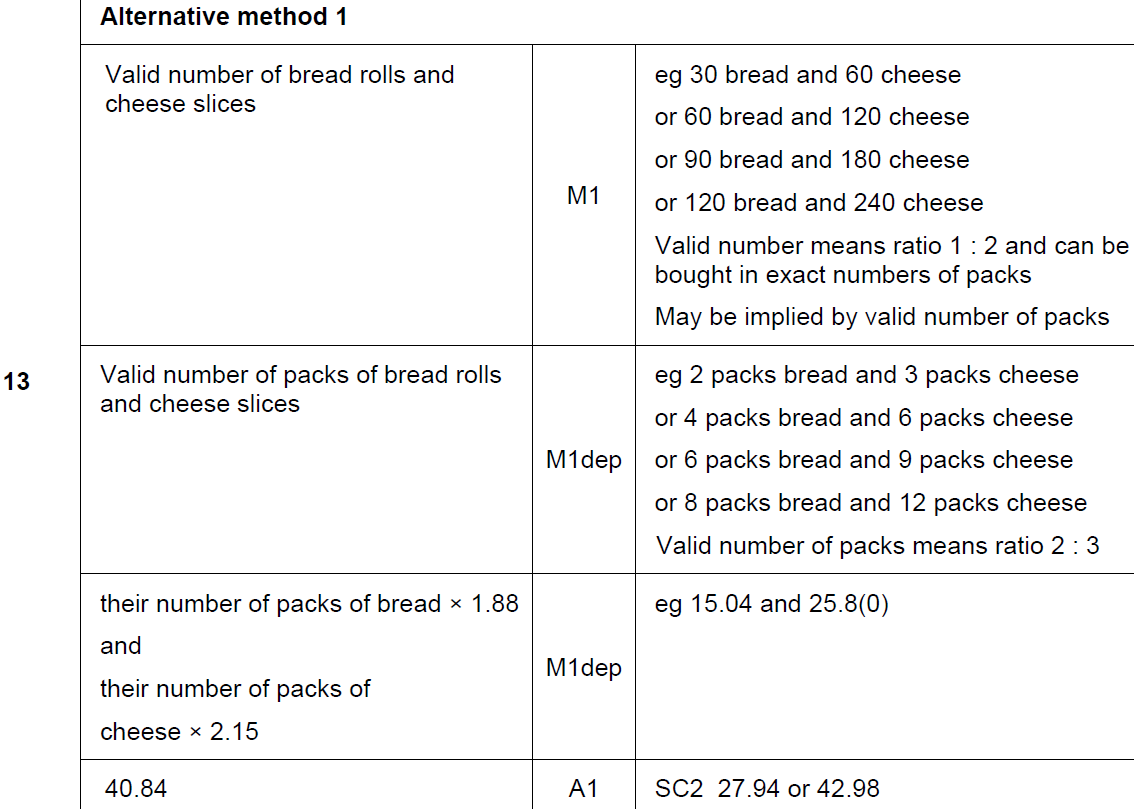 A
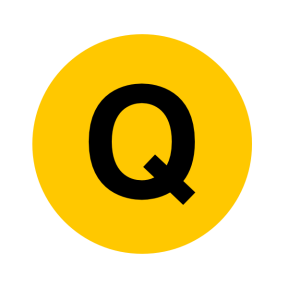 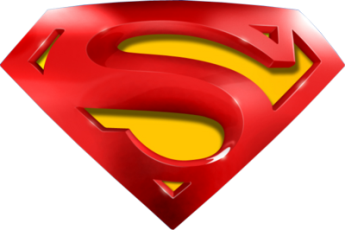 June 2017 2H Q13
Ratio & Basic Proportion
A Alternative & notes
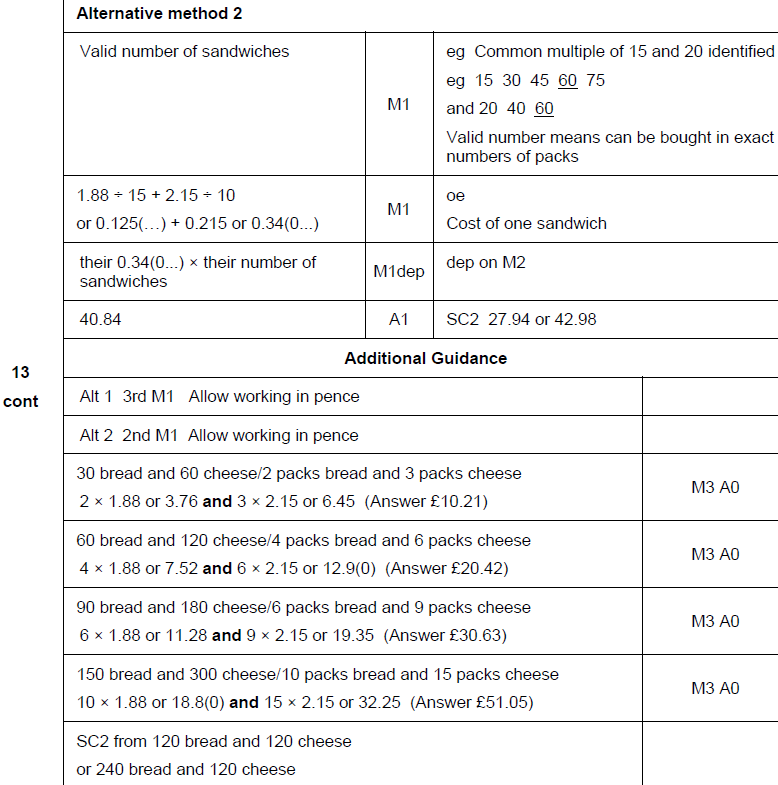 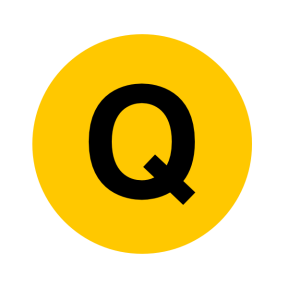 June 2017 2H Q19
Ratio & Basic Proportion
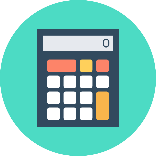 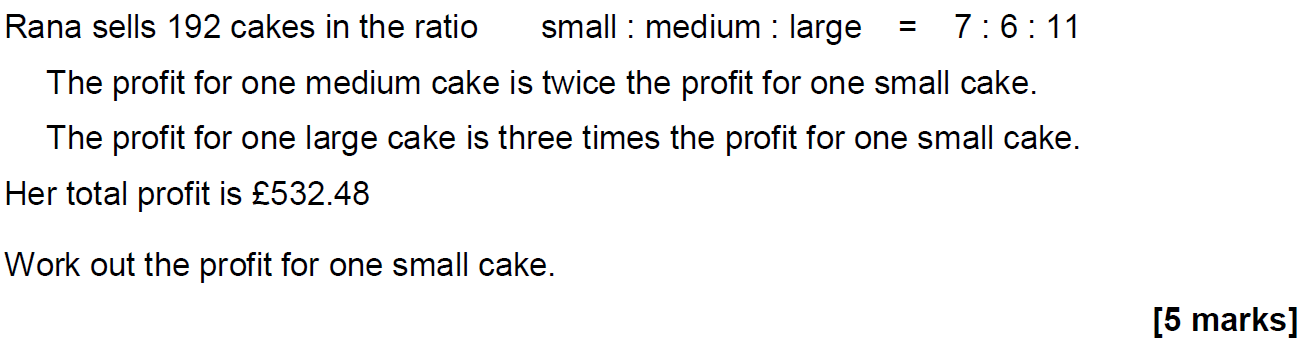 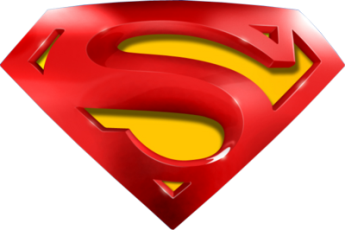 June 2017 2H Q19
Ratio & Basic Proportion
A
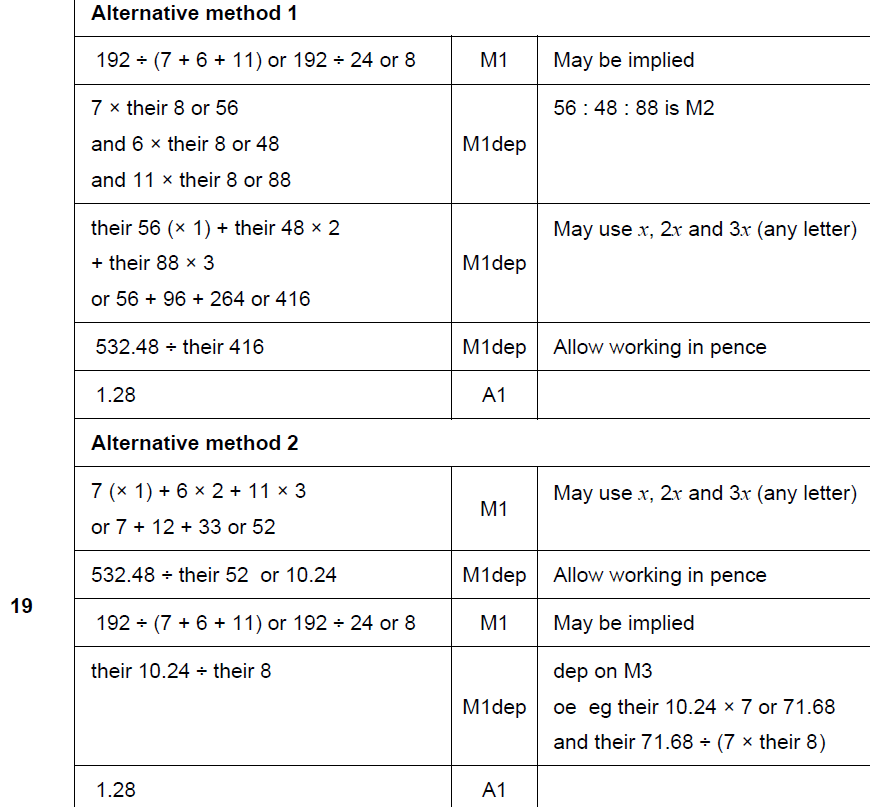 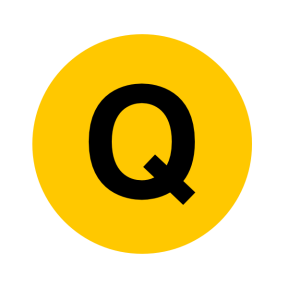 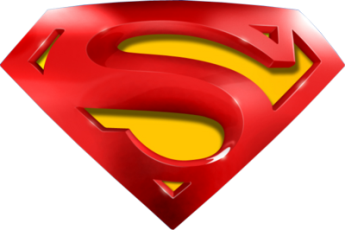 June 2017 2H Q19
Ratio & Basic Proportion
A notes
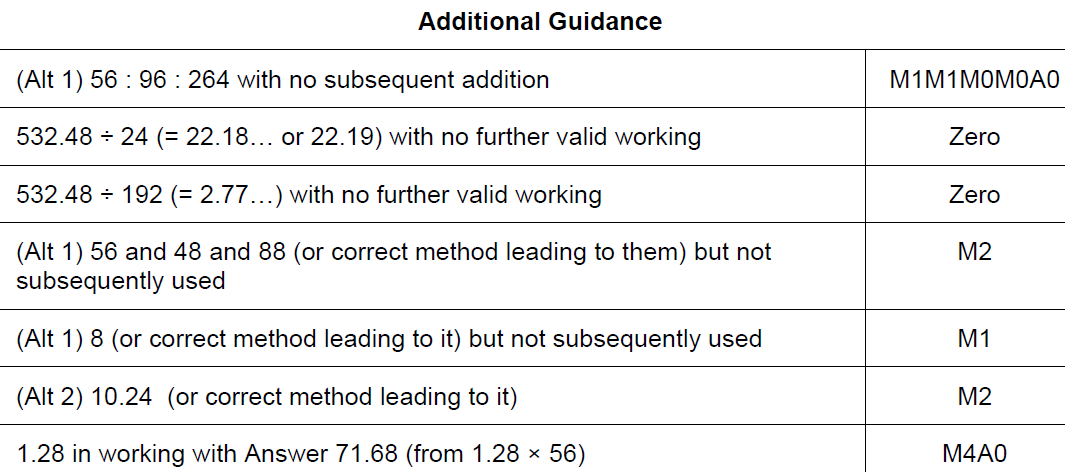 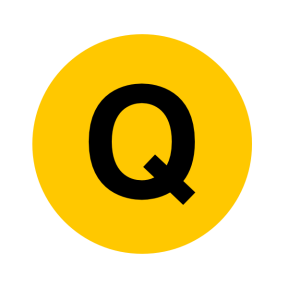 June 2017 3H Q11
Ratio & Basic Proportion
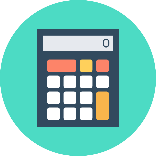 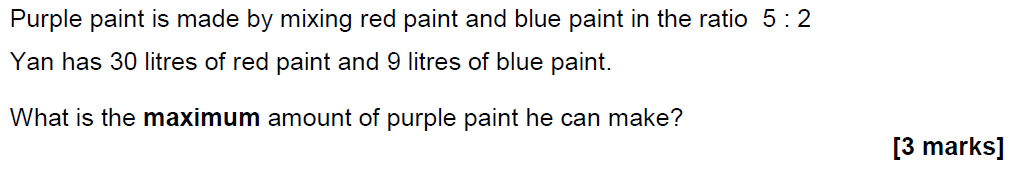 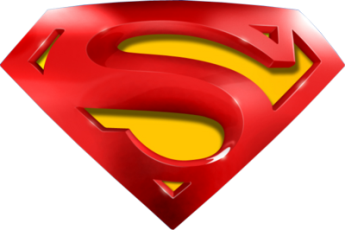 June 2017 3H Q11
Ratio & Basic Proportion
A
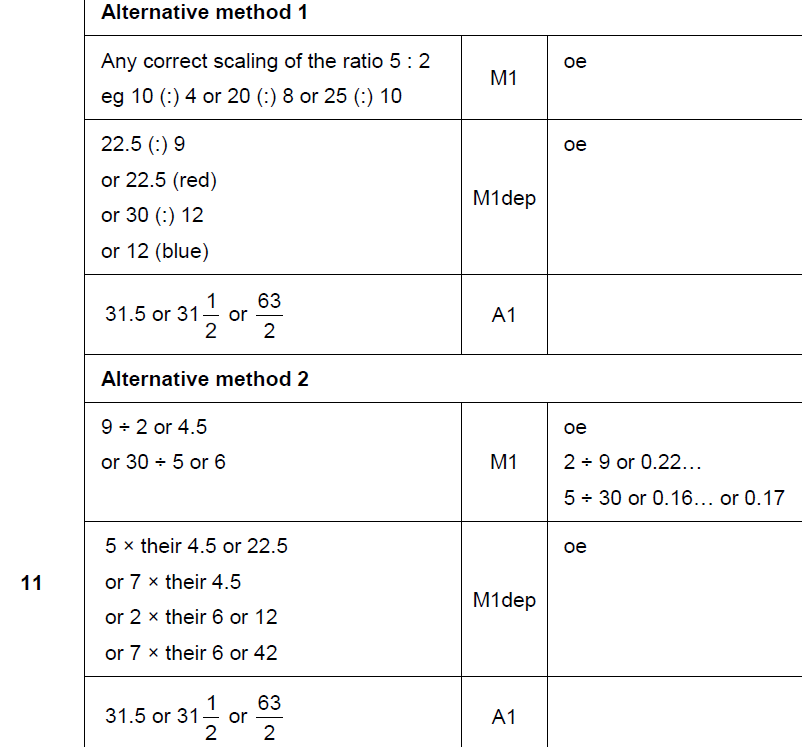 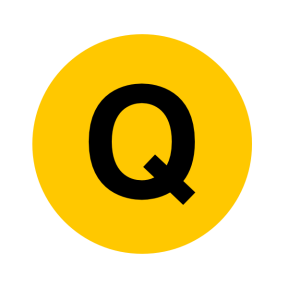 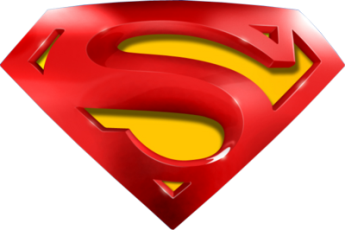 June 2017 3H Q11
Ratio & Basic Proportion
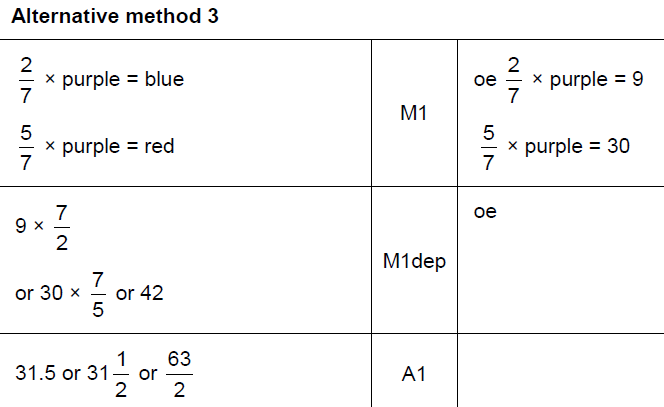 A Alternative & notes
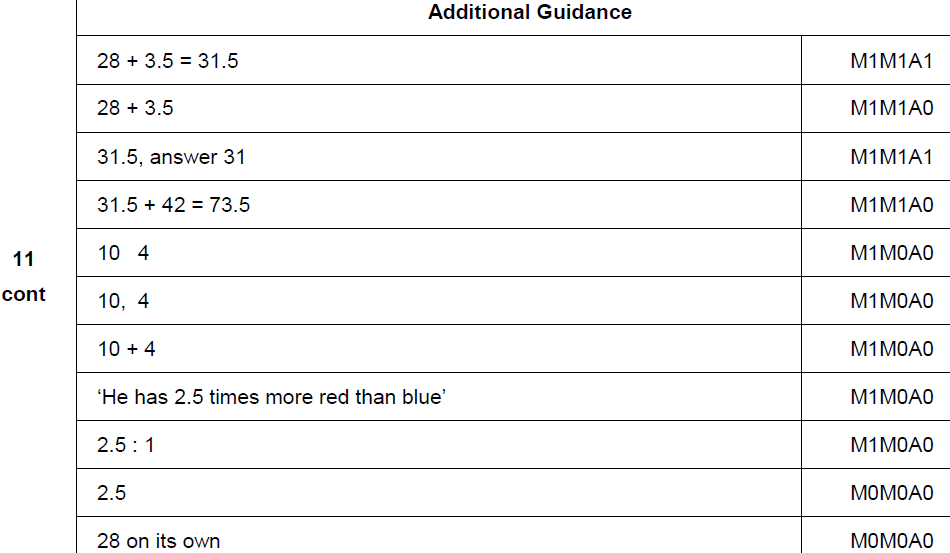 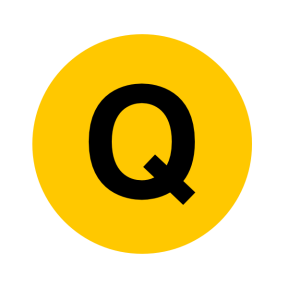 June 2017 3H Q14
Ratio & Basic Proportion
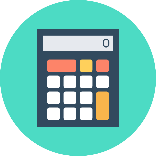 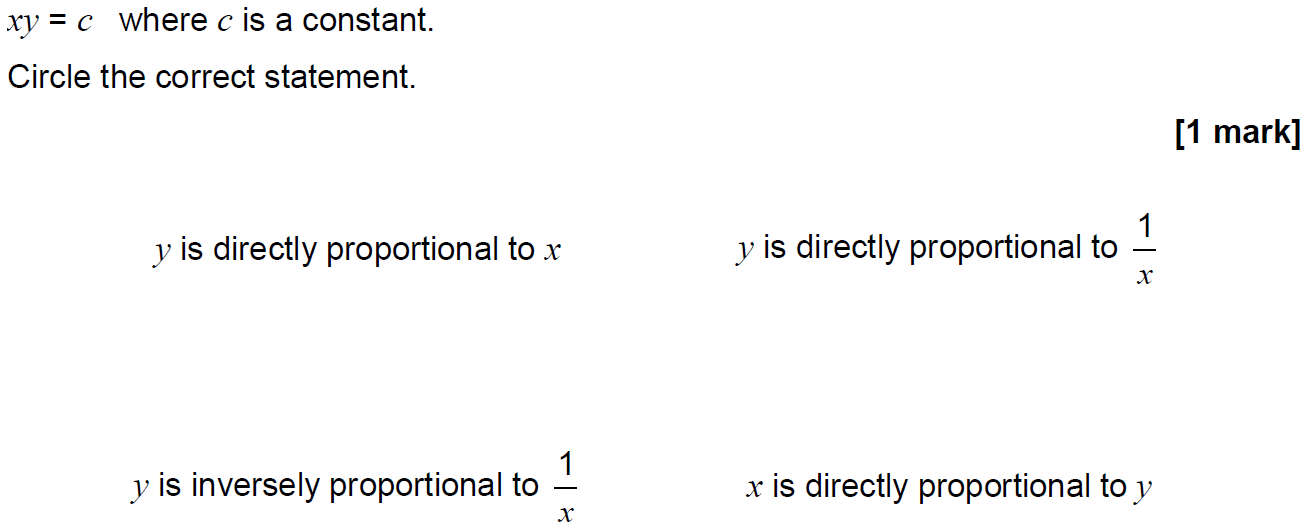 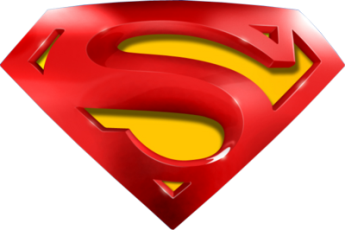 June 2017 3H Q14
Ratio & Basic Proportion
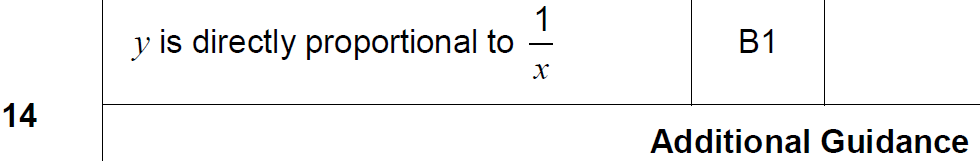 A
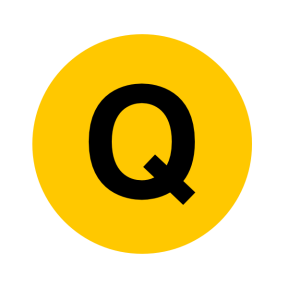 Nov 2017 1H Q13
Ratio & Basic Proportion
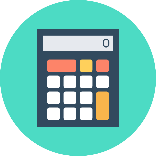 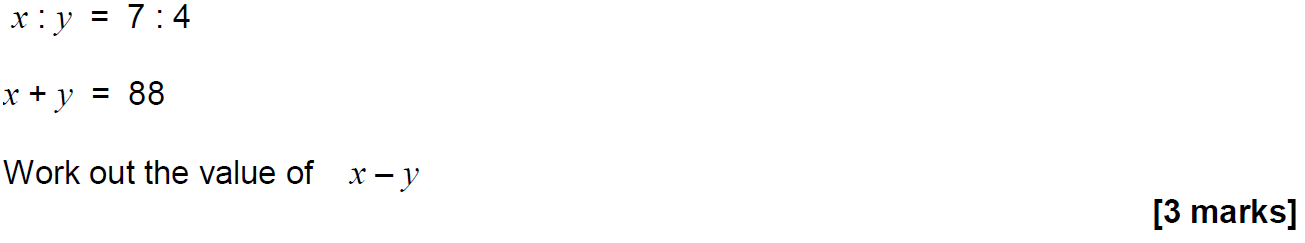 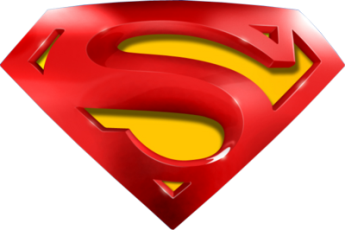 Nov 2017 1H Q13
Ratio & Basic Proportion
A
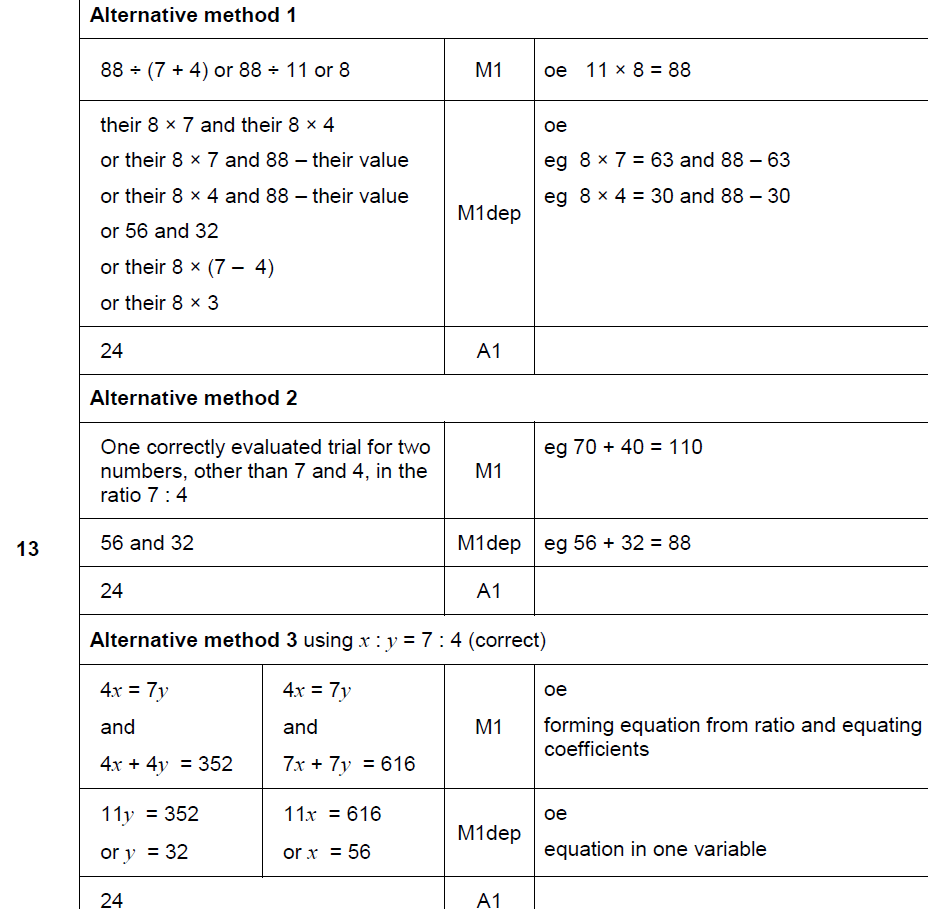 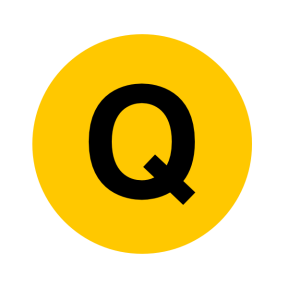 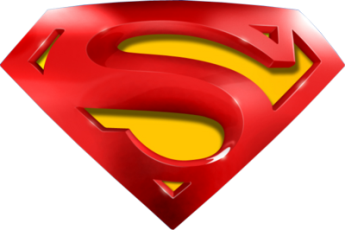 Nov 2017 1H Q13
Ratio & Basic Proportion
A Alternative & notes
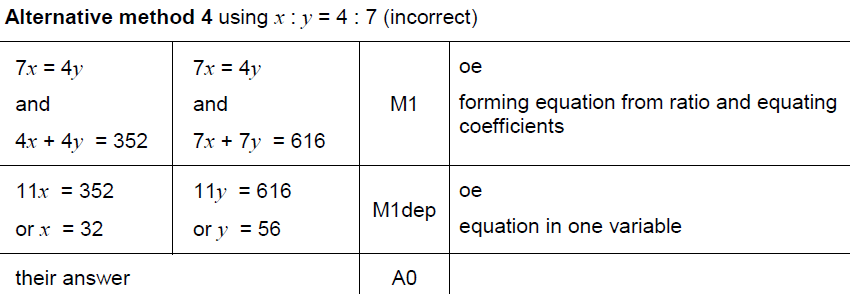 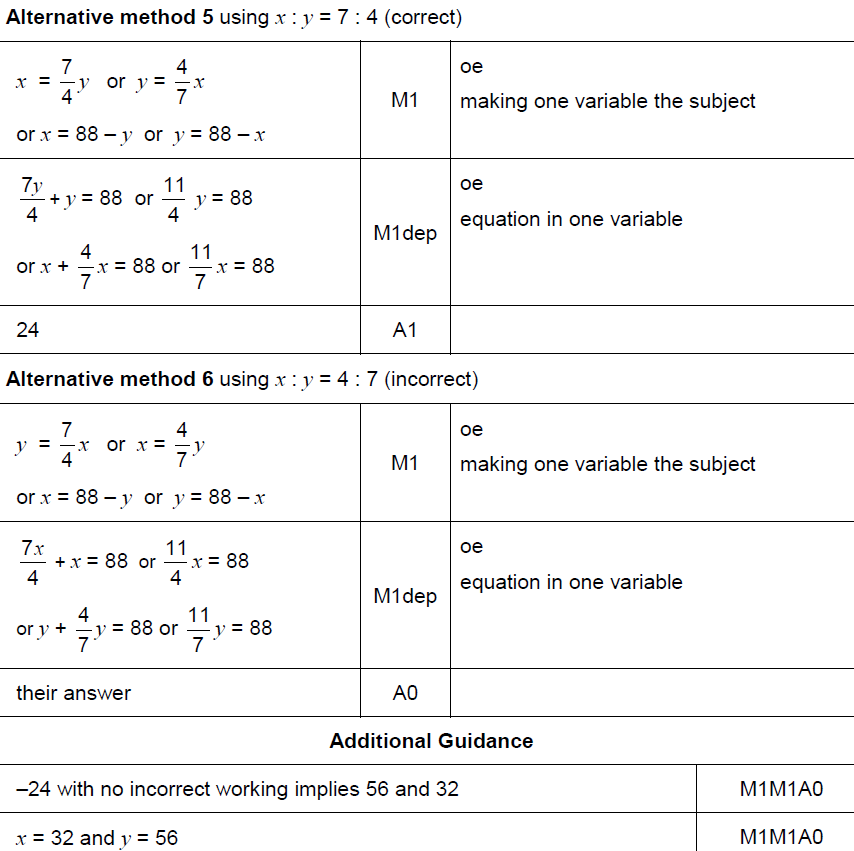 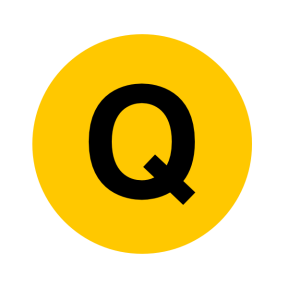 Nov 2017 1H Q25
Ratio & Basic Proportion
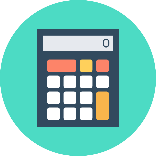 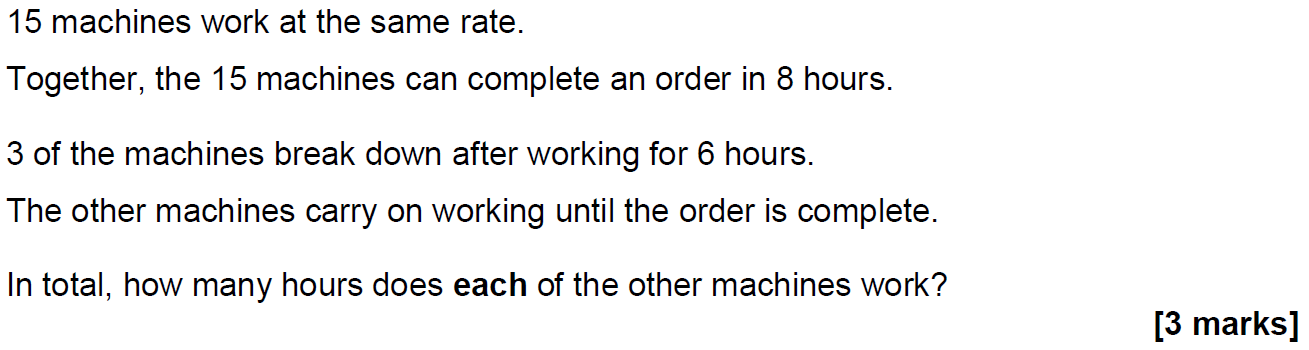 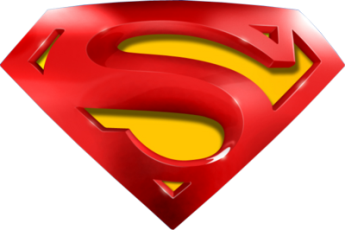 Nov 2017 1H Q25
Ratio & Basic Proportion
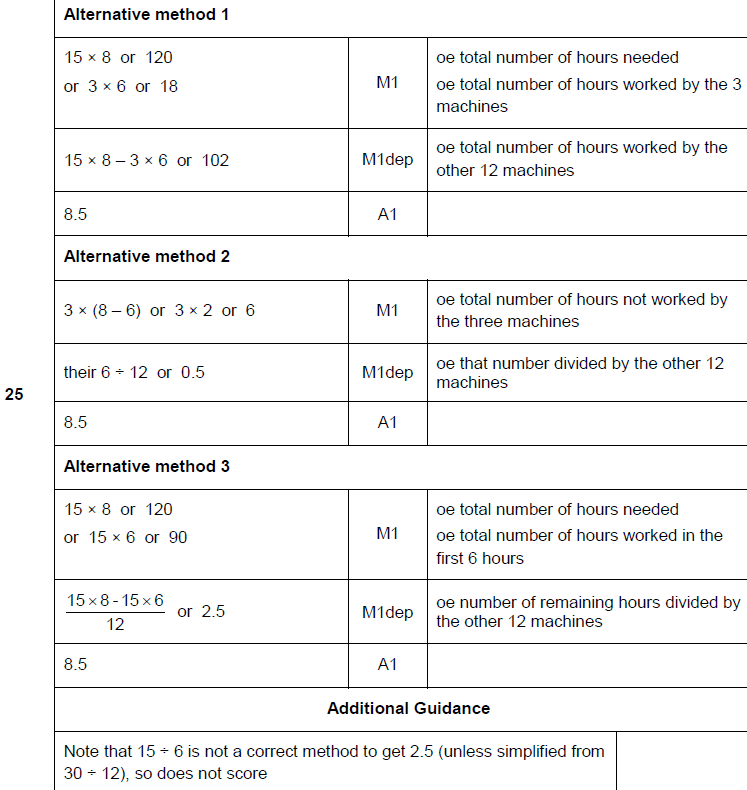 A
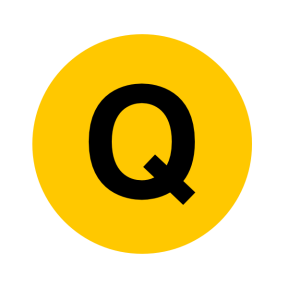 Nov 2017 3H Q17
Ratio & Basic Proportion
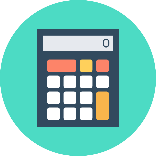 At a football game 

  number of men : number of women : number of children = 13 : 5 : 7 

There are 4152 more men than women. 

Work out the number of children at the game. 
[3 marks]
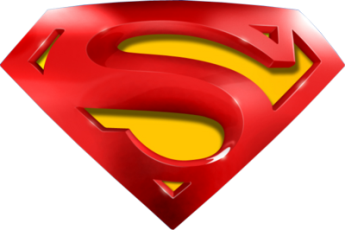 Nov 2017 3H Q17
Ratio & Basic Proportion
A
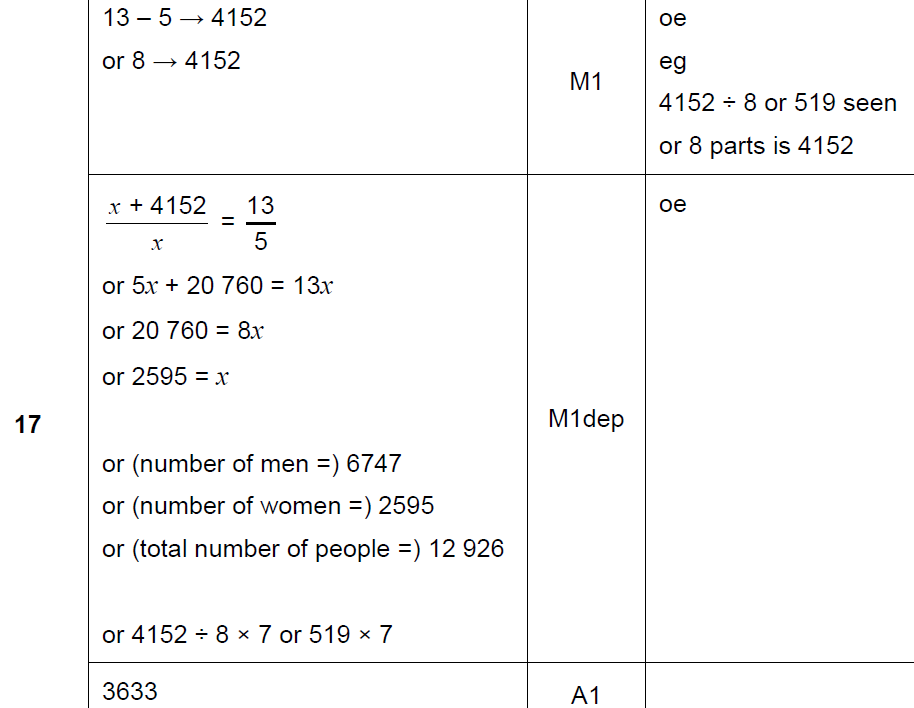 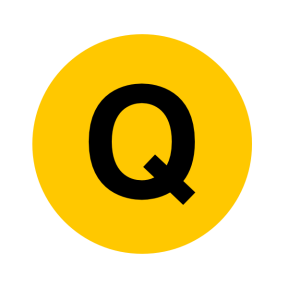 Nov 2017 3H Q24
Ratio & Basic Proportion
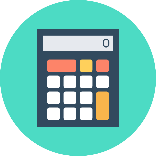 a : b = 9 : 4 and 10b = 7c 

Work out a : c in its simplest form. 
[3 marks]
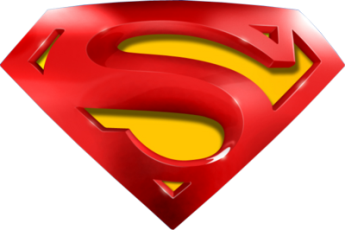 Nov 2017 3H Q24
Ratio & Basic Proportion
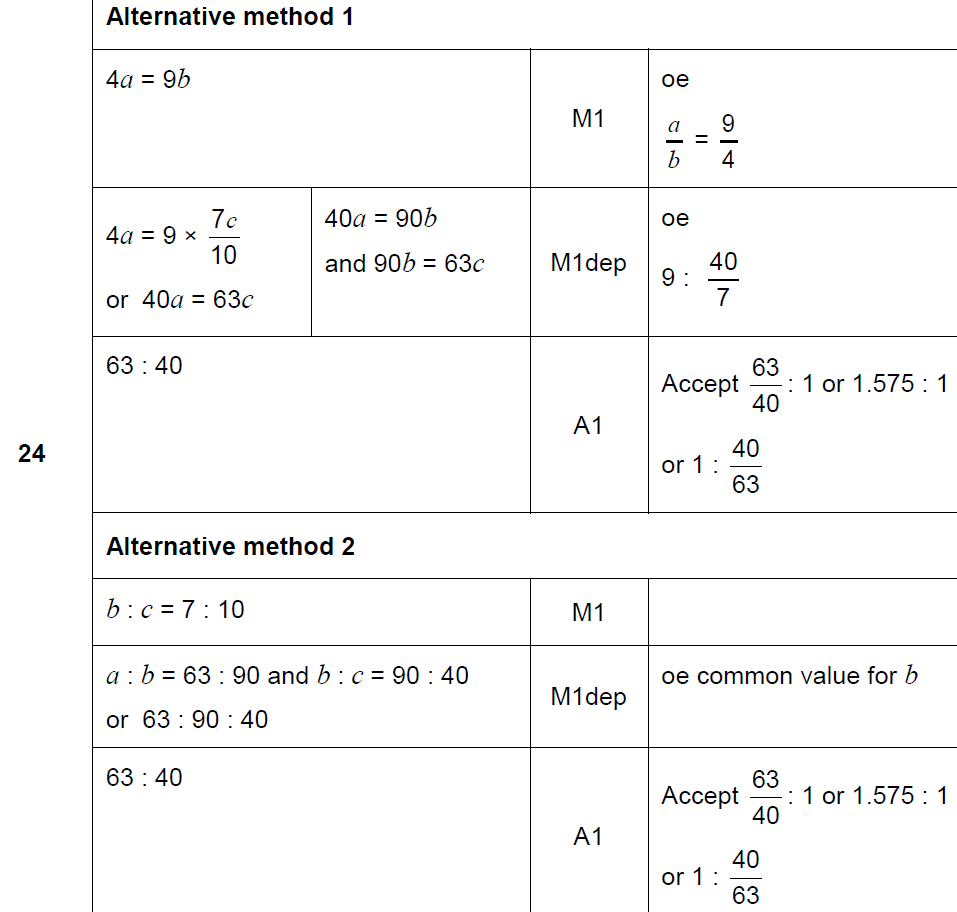 A
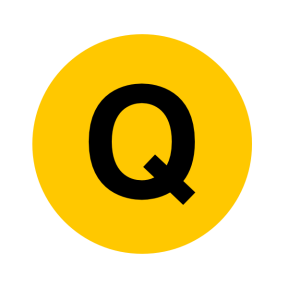 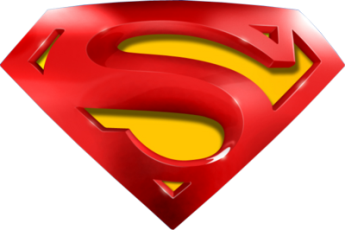 Nov 2017 3H Q24
Ratio & Basic Proportion
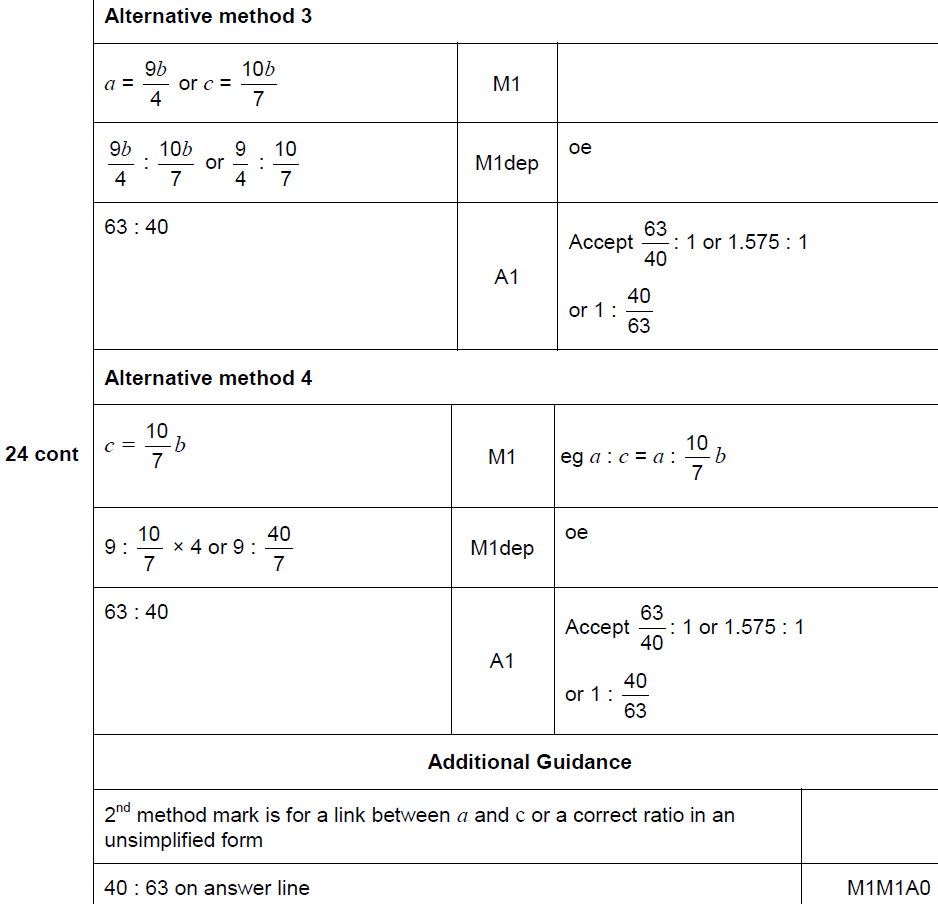 A Alternative & notes
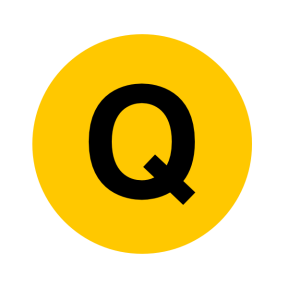 May 2018 1H Q14
Ratio & Basic Proportion
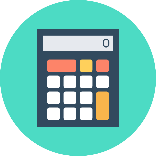 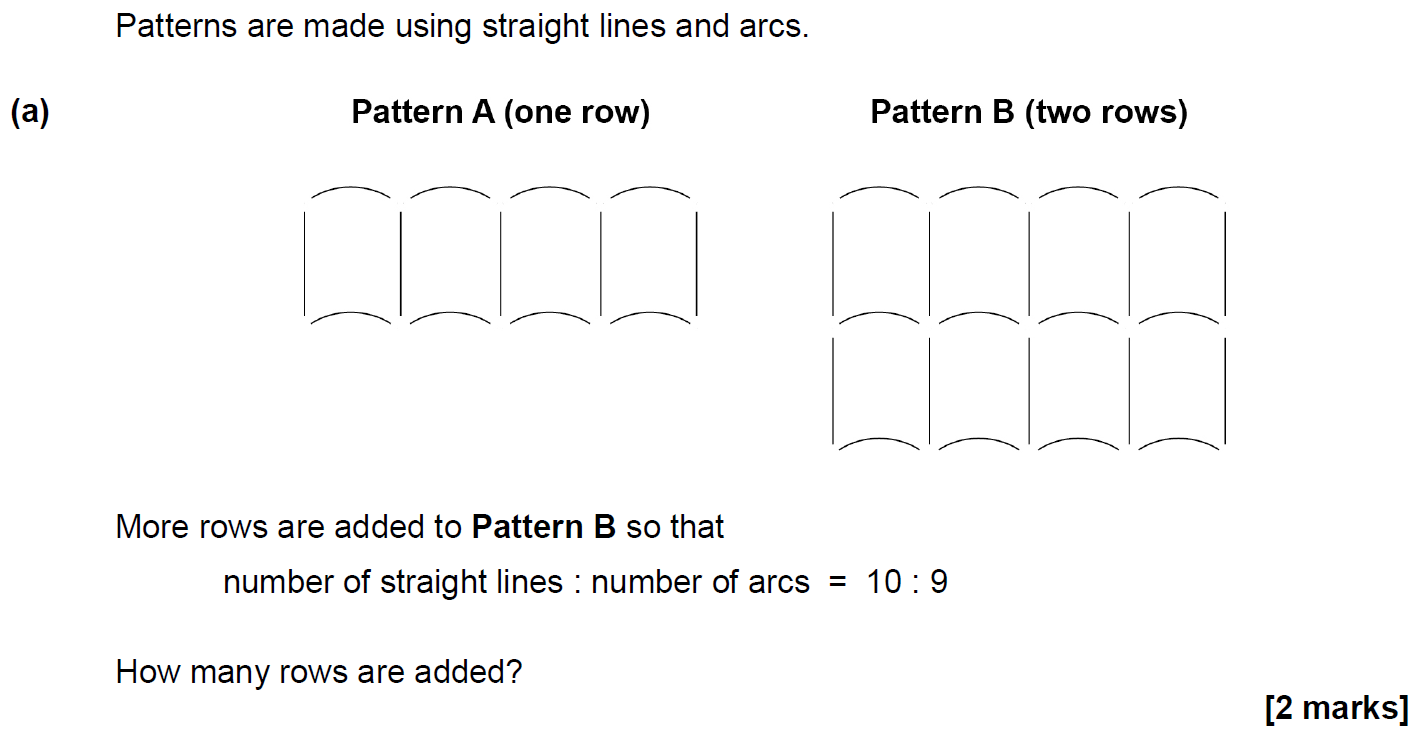 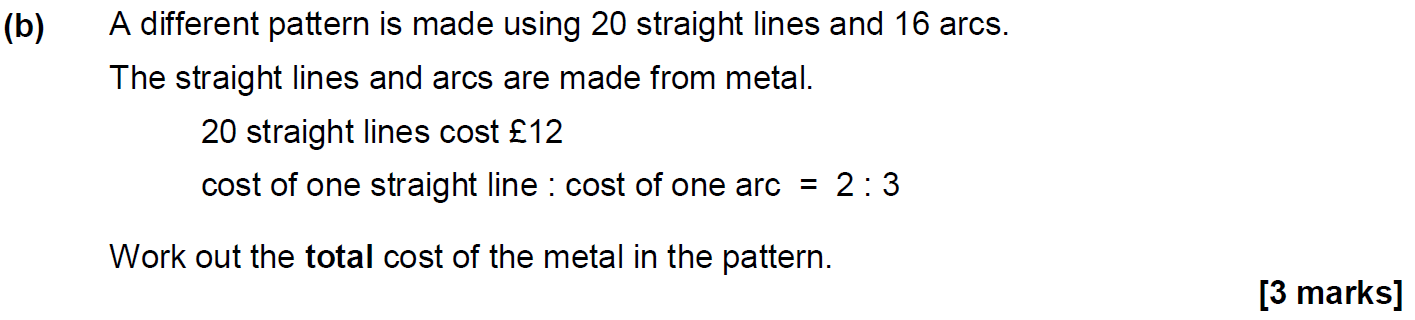 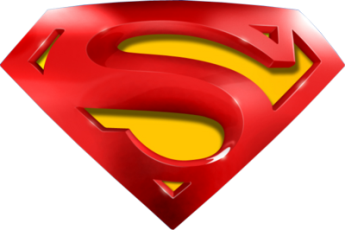 May 2018 1H Q14
Ratio & Basic Proportion
A
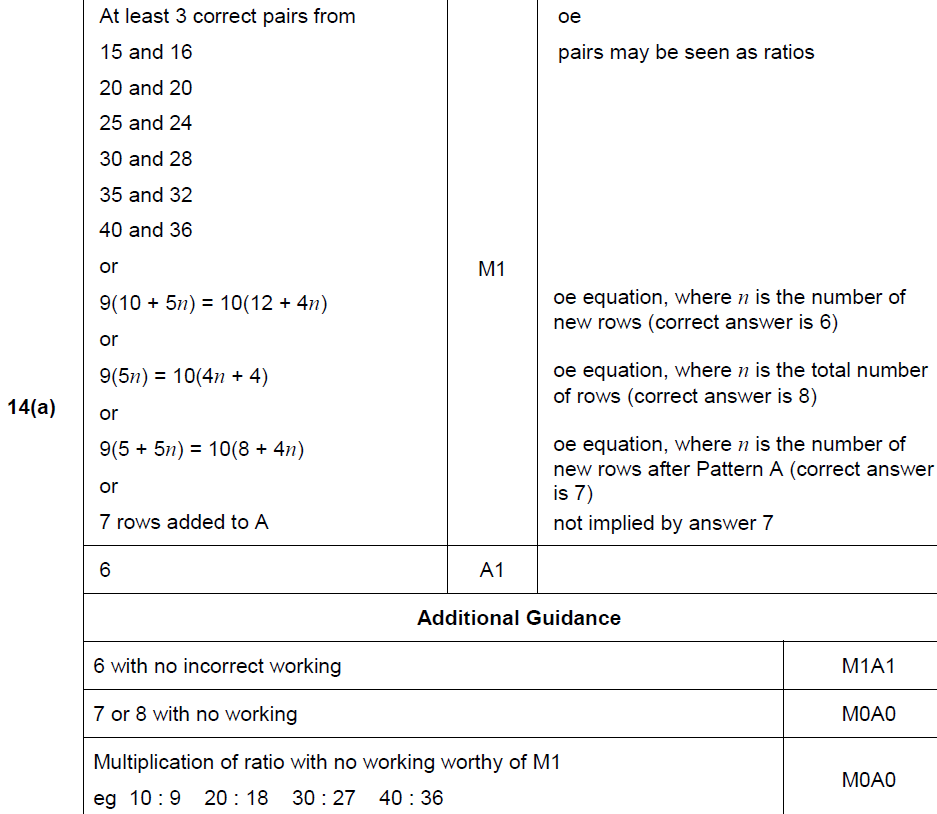 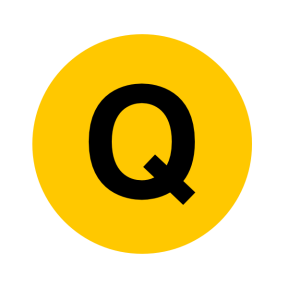 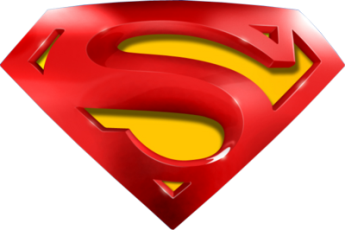 May 2018 1H Q14
Ratio & Basic Proportion
B
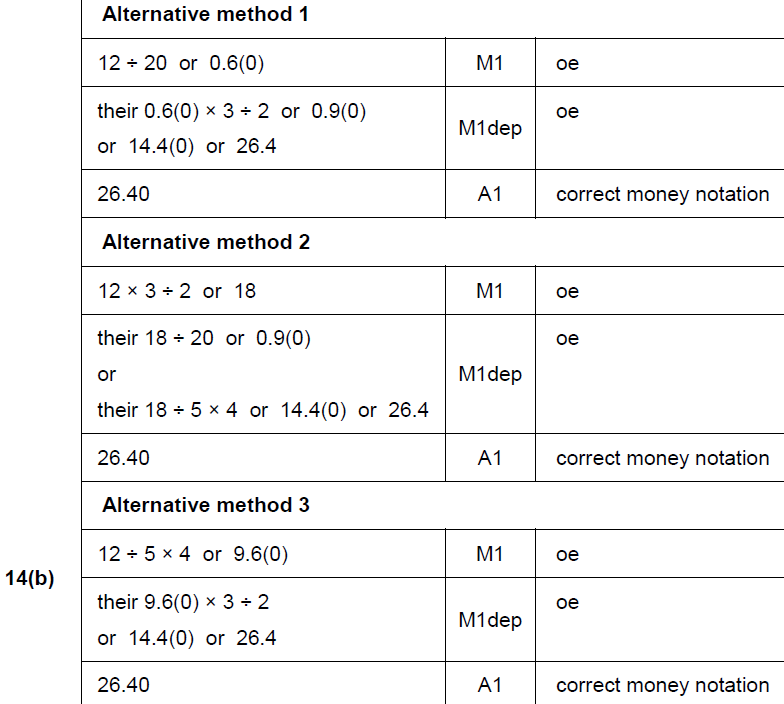 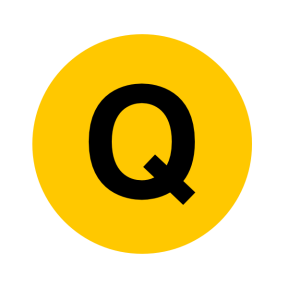 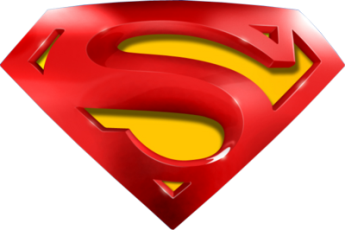 May 2018 1H Q14
Ratio & Basic Proportion
B Alternative 3 & notes
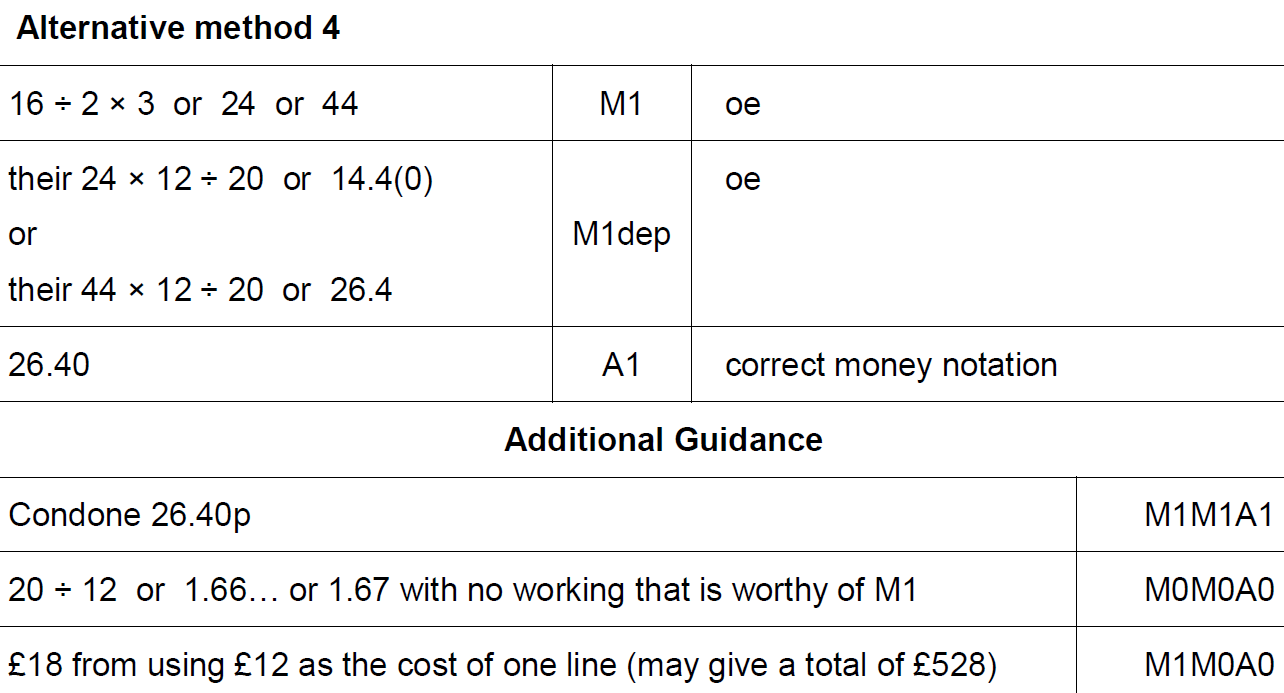 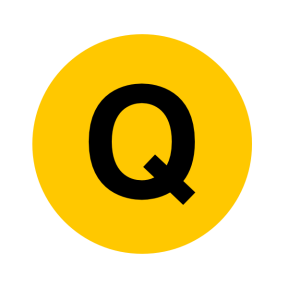 May 2018 1H Q26
Ratio & Basic Proportion
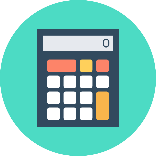 b is two thirds of c. 

5a = 4c 

Work out the ratio a : b : c 

Give your answer in its simplest form where a, b and c are integers. 
[3 marks]
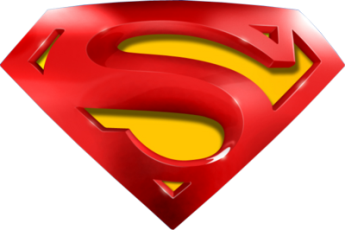 May 2018 1H Q26
Ratio & Basic Proportion
A
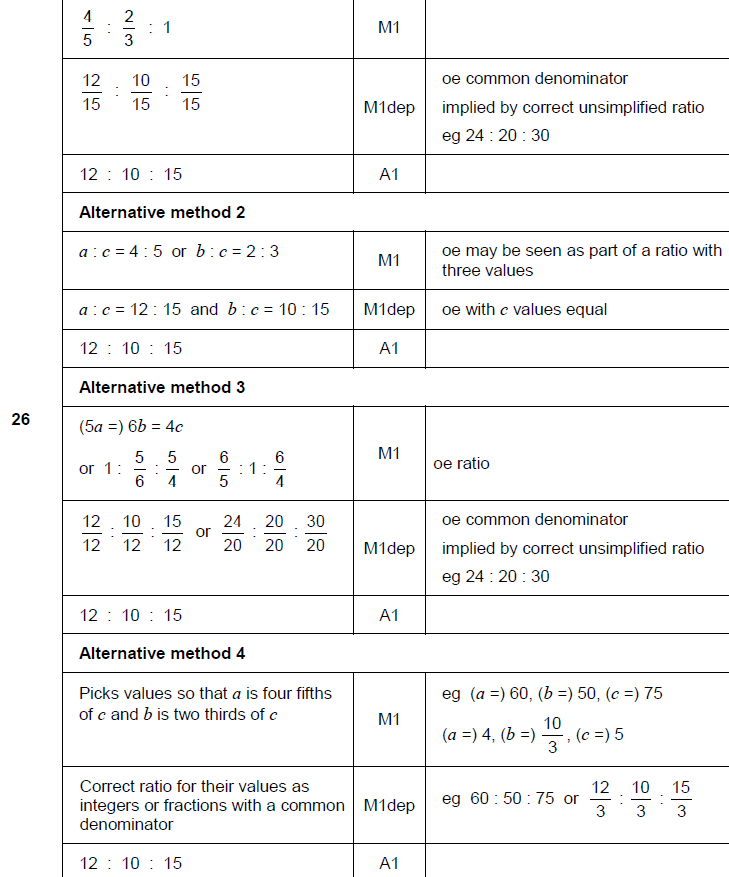 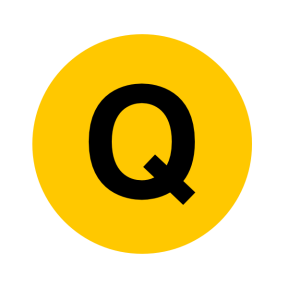 June 2018 2H Q3
Ratio & Basic Proportion
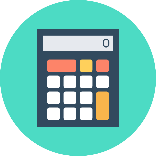 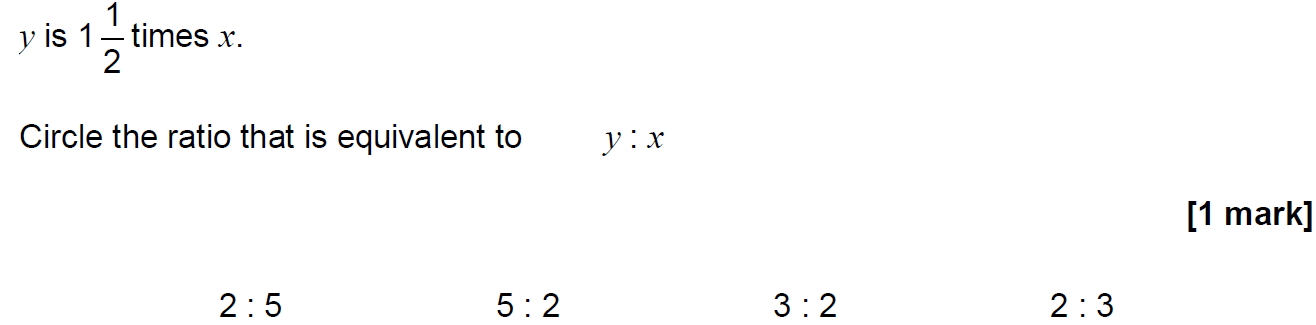 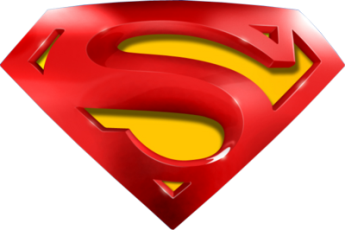 June 2018 2H Q3
Ratio & Basic Proportion
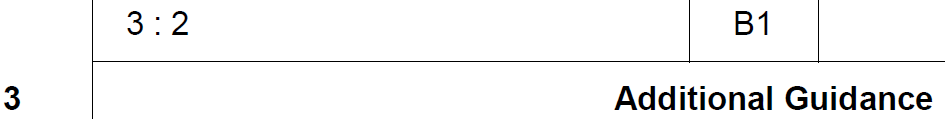 A
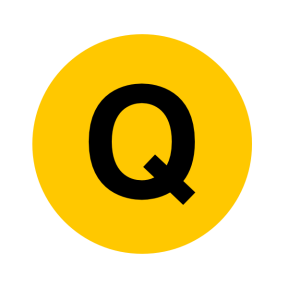 June 2018 2H Q8
Ratio & Basic Proportion
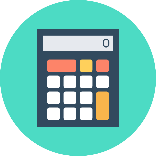 Theo starts with savings of £18 
James starts with no savings. 

Each week from now, 

	Theo will save £4.50 and James will save £4 

In how many weeks will Theo and James have savings in the ratio 15 : 8 ? 
[3 marks]
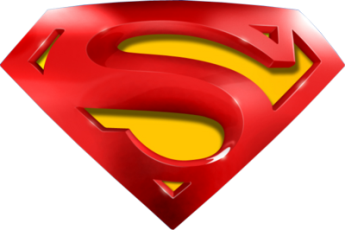 June 2018 2H Q8
Ratio & Basic Proportion
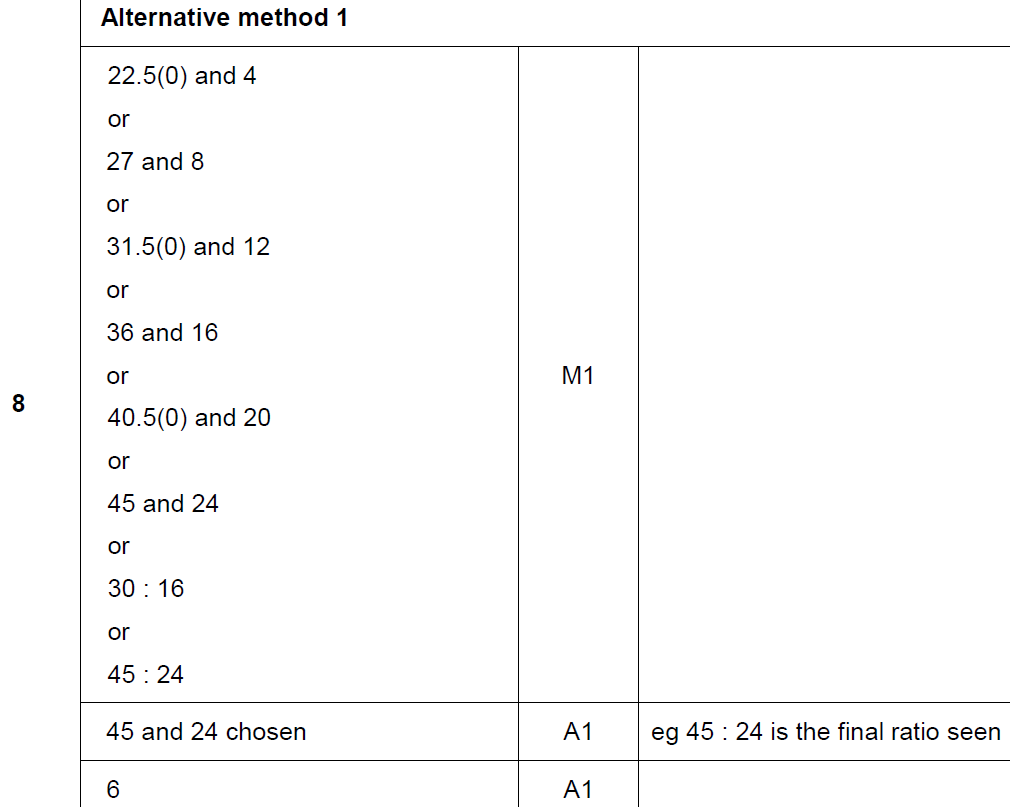 A
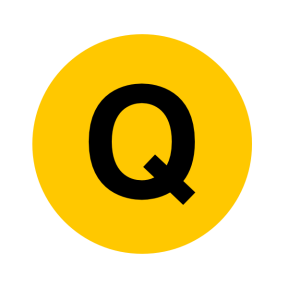 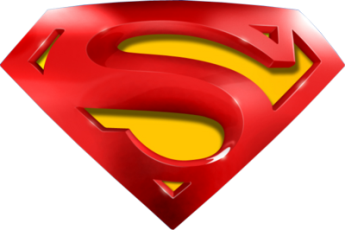 June 2018 2H Q8
Ratio & Basic Proportion
A Alternative & notes
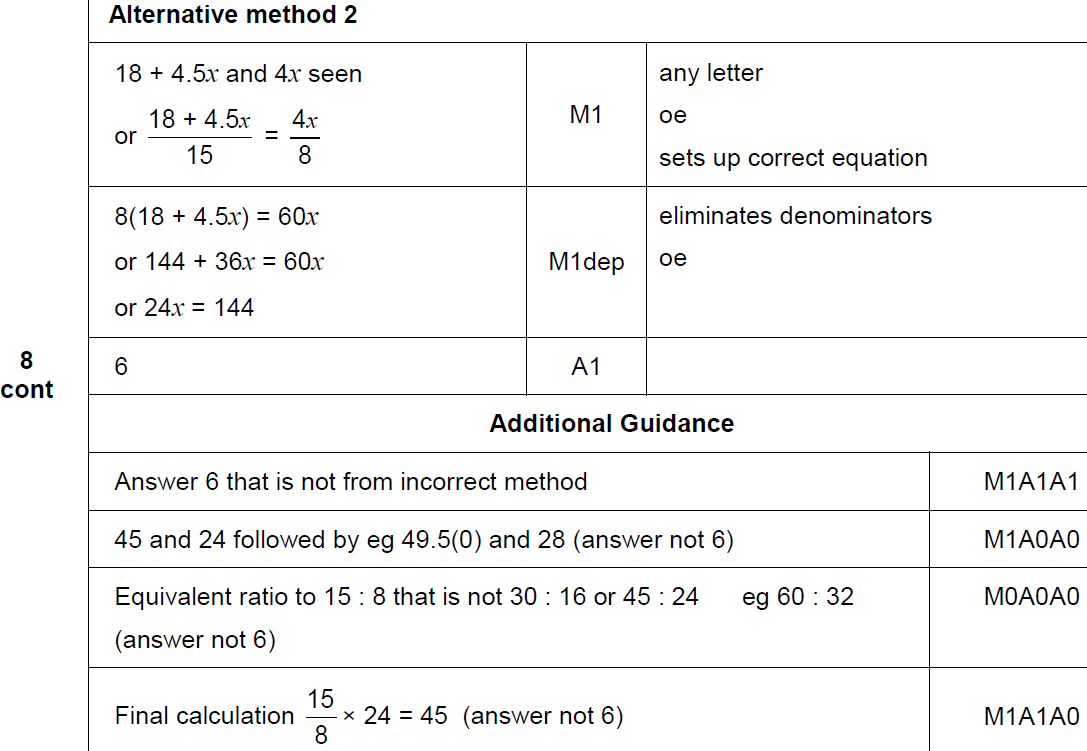 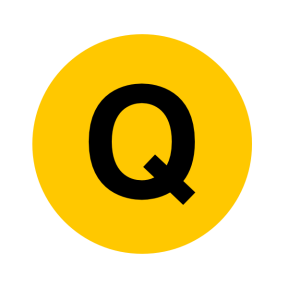 Nov 2018 1H Q13
Ratio & Basic Proportion
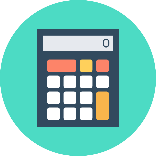 e : f = 2 : 3 and f : g = 5 : 4 

Work out e : g 

Give your answer in its simplest form. 
[3 marks]
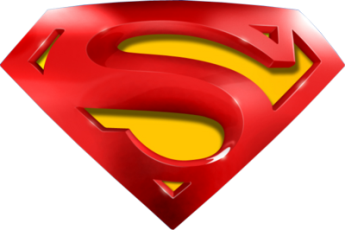 Nov 2018 1H Q13
Ratio & Basic Proportion
A
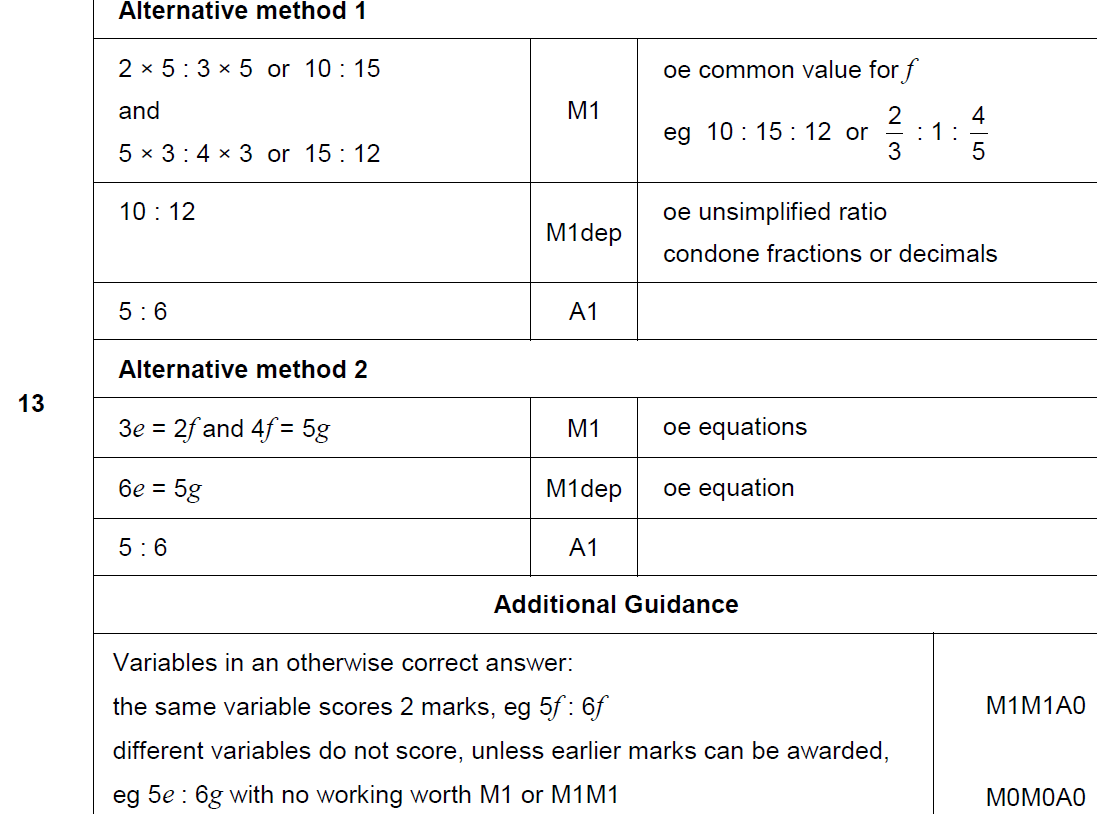 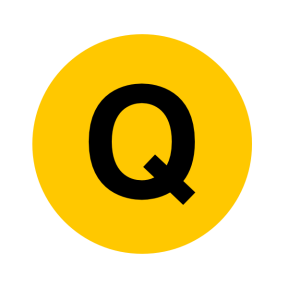 Nov 2018 1H Q18
Ratio & Basic Proportion
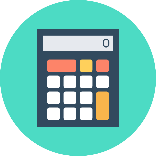 Beth and Mia translate documents from Spanish into English. 
A set of documents that would take Beth 8 days would take Mia 10 days. 

Beth starts to translate the documents. 
After 2 days Beth and Mia both work on translating the documents. 

How many more days will it take to complete the work? 
You must show your working. 
[4 marks]
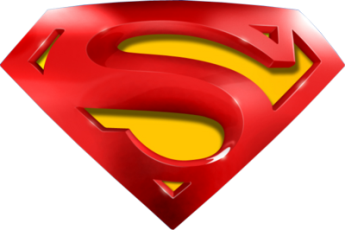 Nov 2018 1H Q18
Ratio & Basic Proportion
A
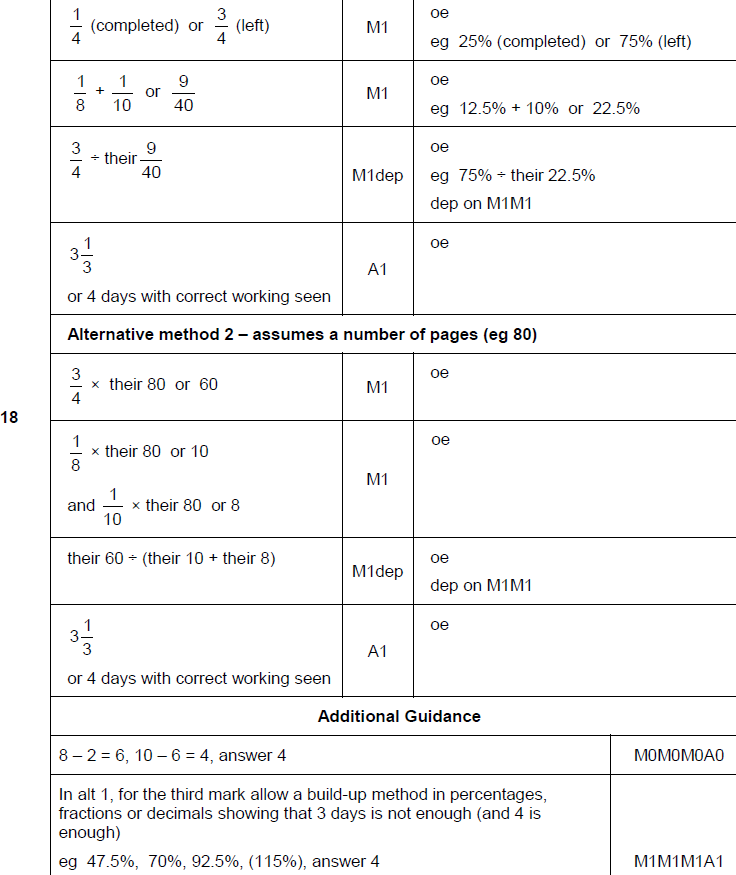 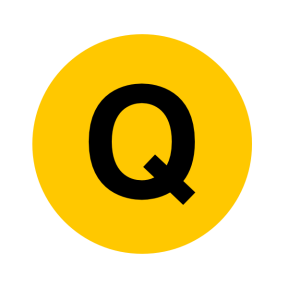